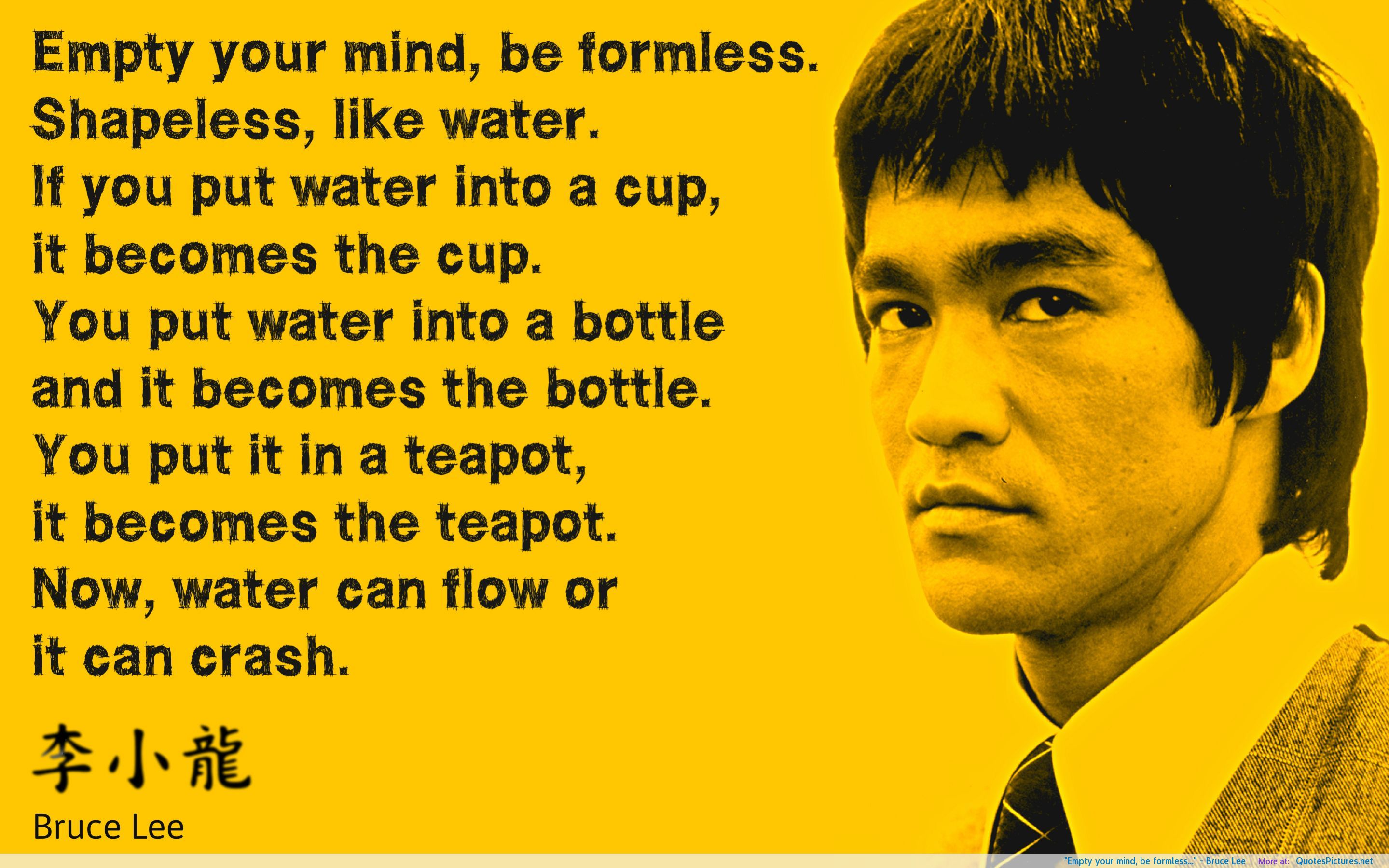 Metaphors
Metaphors
We use about 6
per minute
Metaphors
can be              or
“frozen”
“novel”
We use 1.80 
                   metaphors per minute
“novel”
“frozen”
and  4.08               metaphors 		per minute.
5.88 metaphors per minute.
“Frozen” metaphor:
is a metaphor
“Frozen” metaphors:
I was frozen in fear. 
Her heart was frozen. 
We had to freeze the salaries.
The bank froze his assets until he paid his debt.
Taste Metaphors
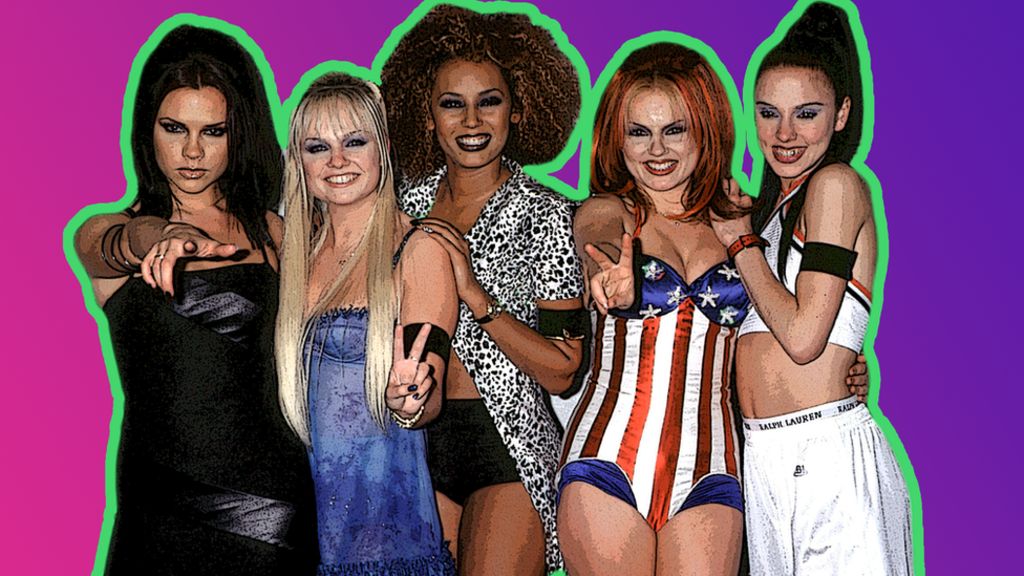 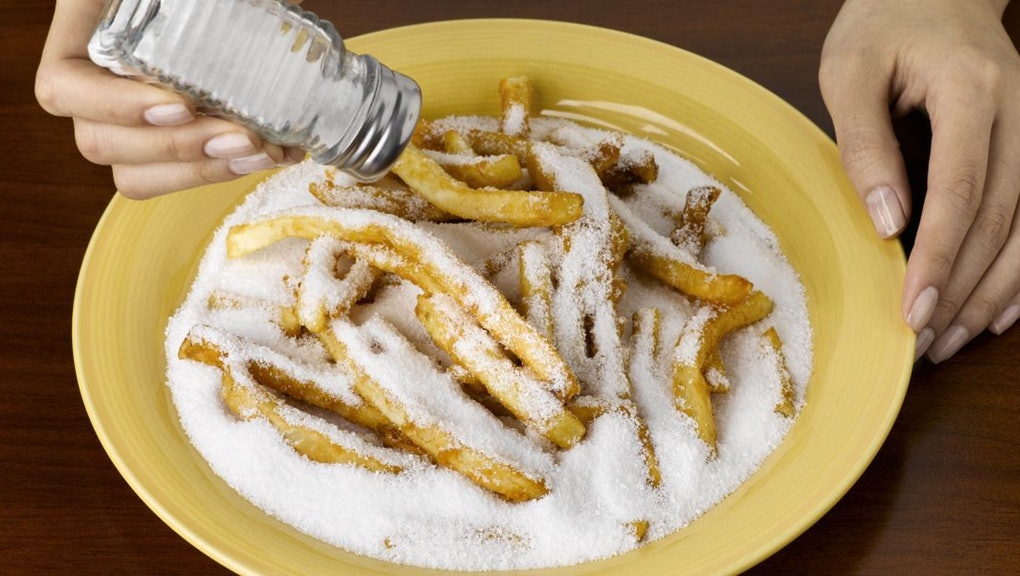 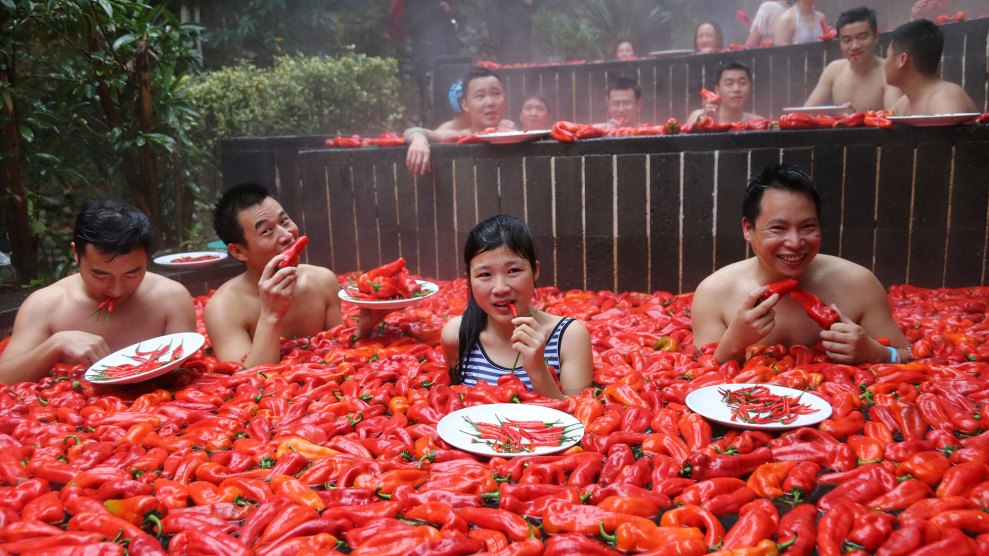 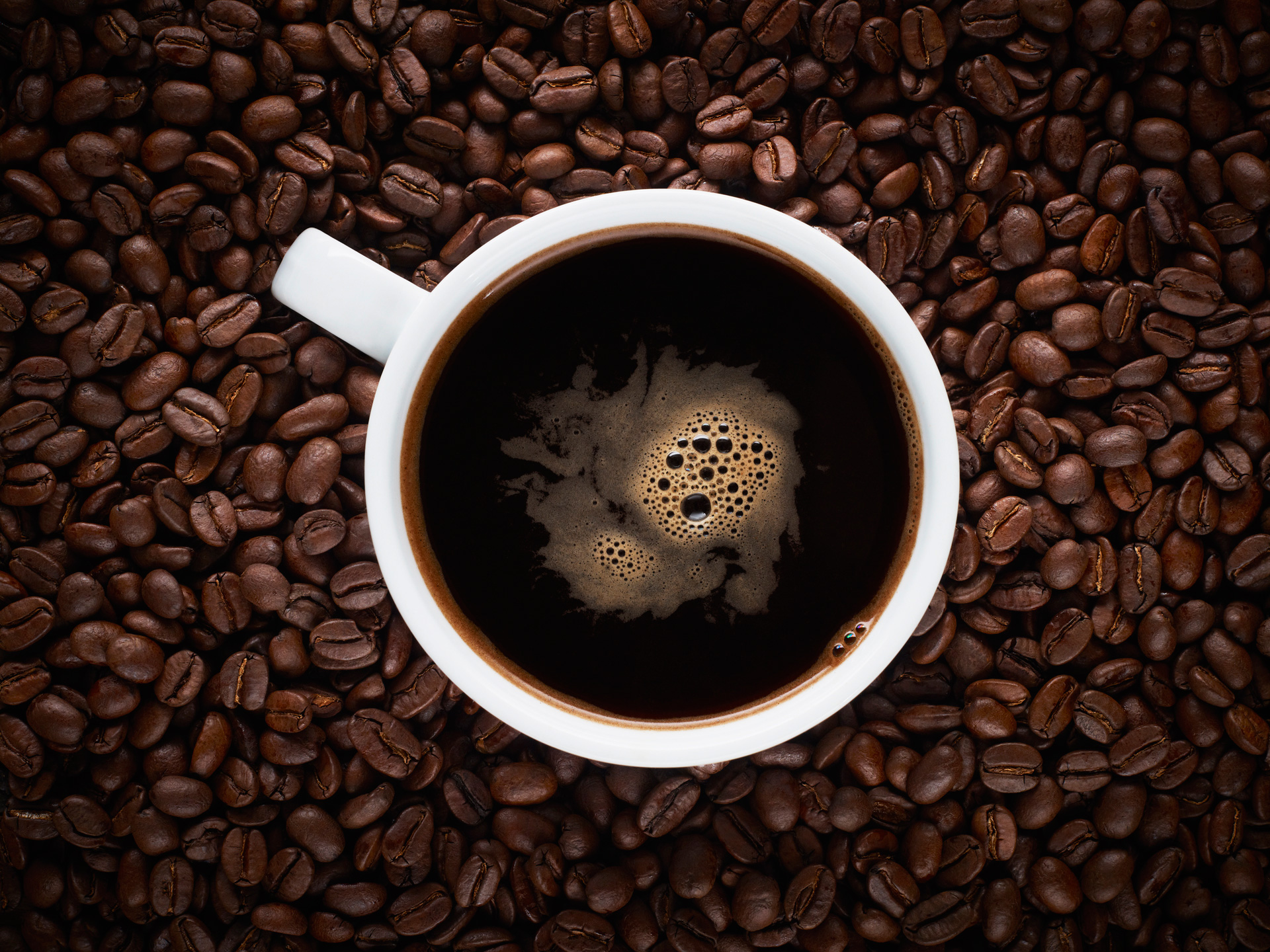 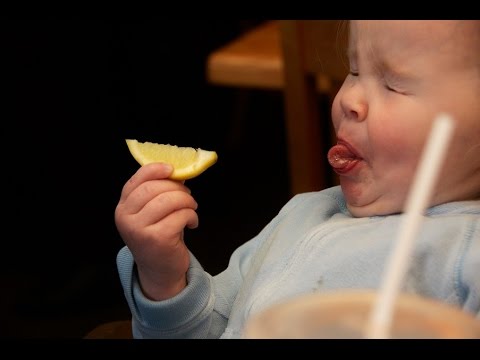 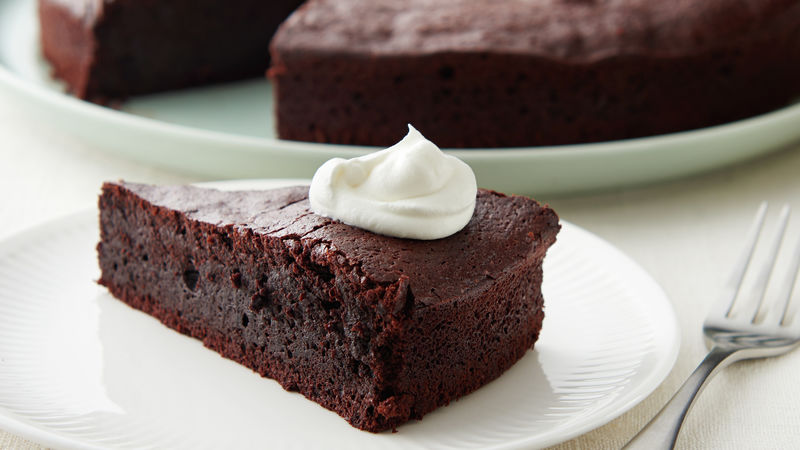 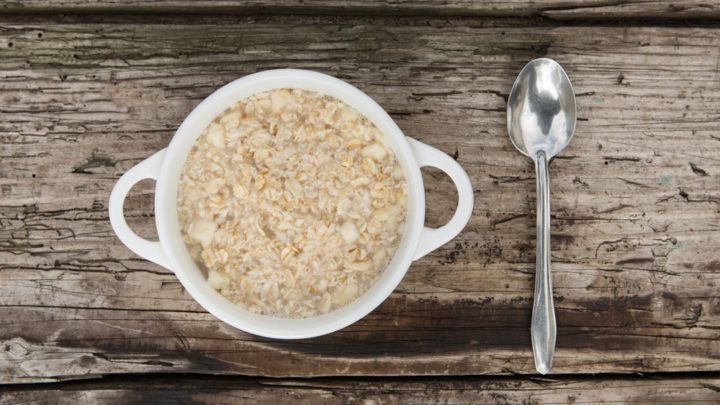 She was always sweet to me.
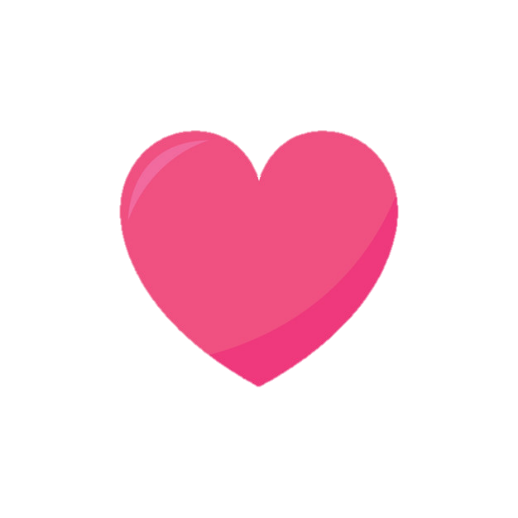 Don’t be bitter.  
There’s always next time.
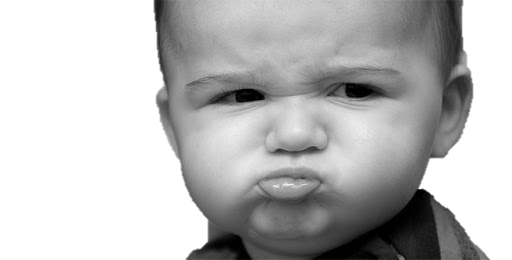 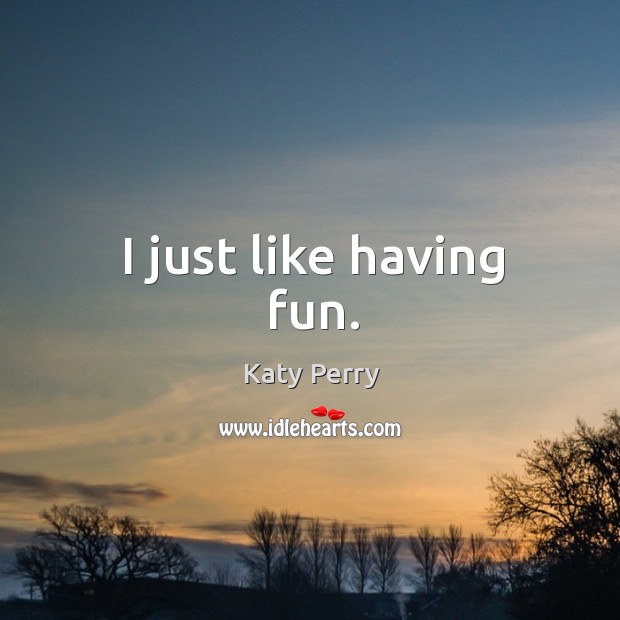 That’s a bland statement.
Just because you lost doesn’tmean you should be salty.
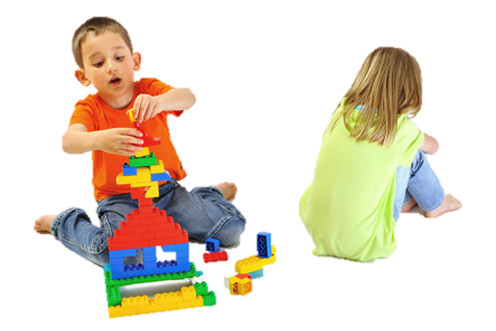 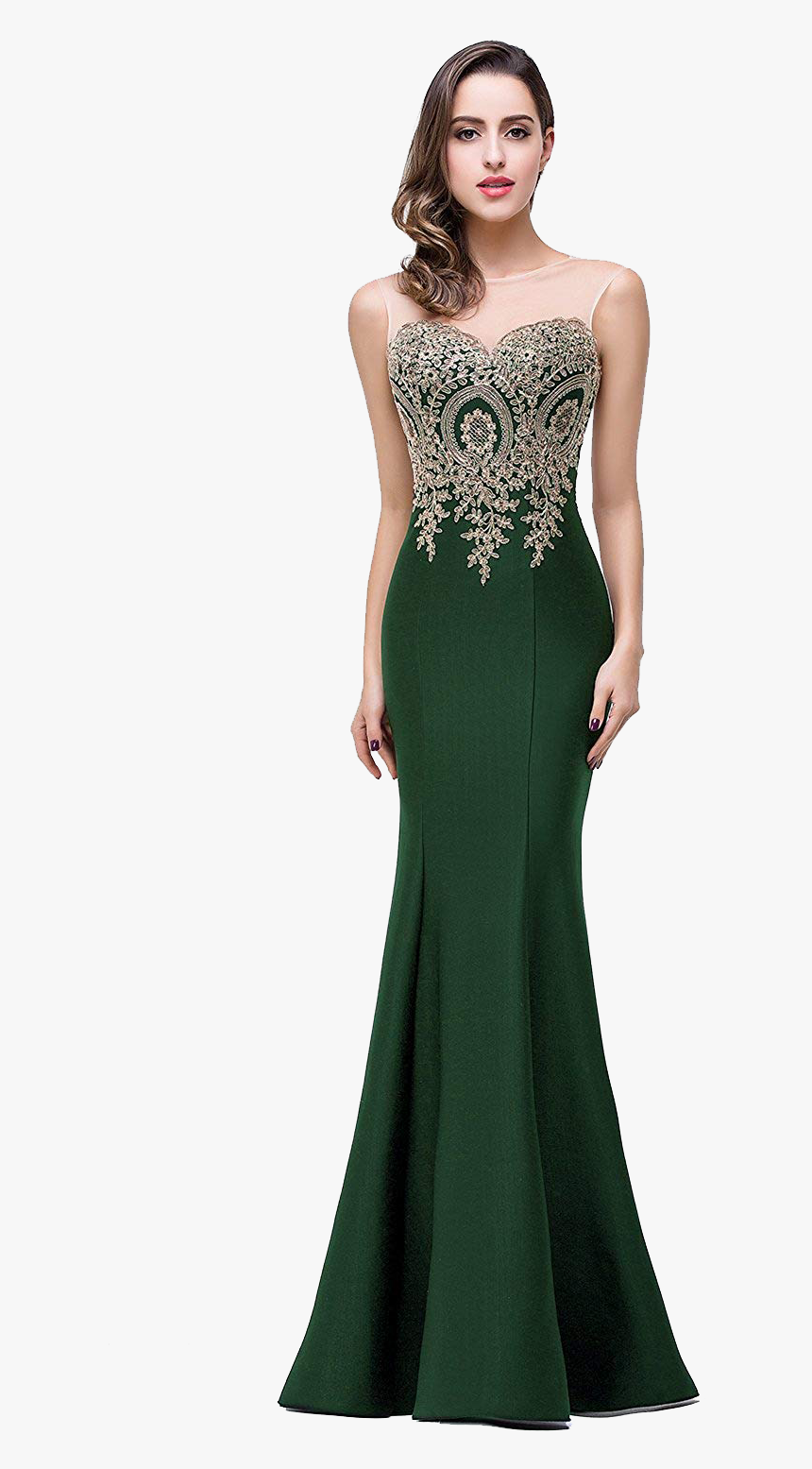 She has impeccable taste.  She is always so fashionable.
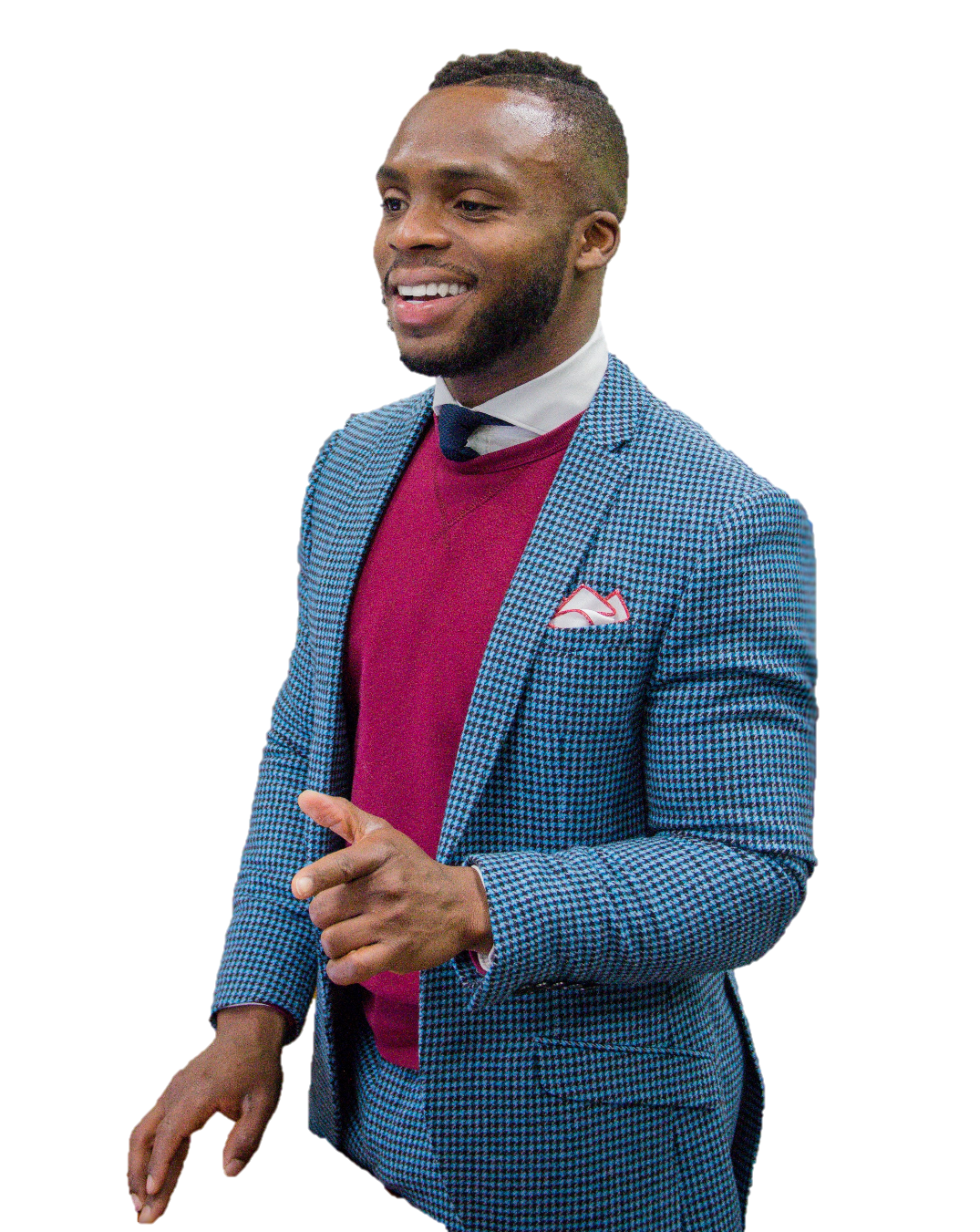 That’s a delicious suit you’re wearing.
I want you to tell me some spicy rumors.
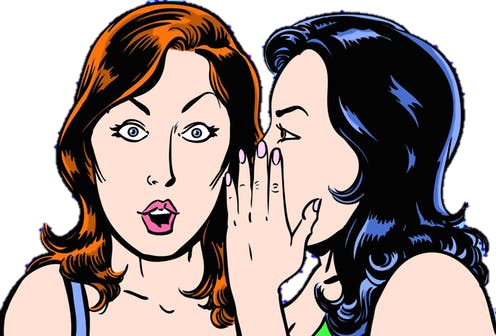 Her punching him was a 
tasteless act.
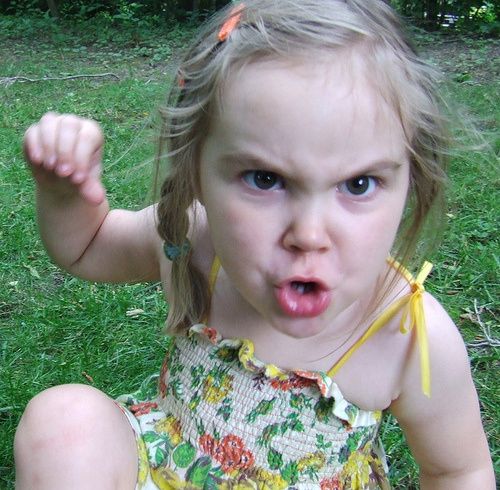 Why is he going out with her? 
He has no taste.
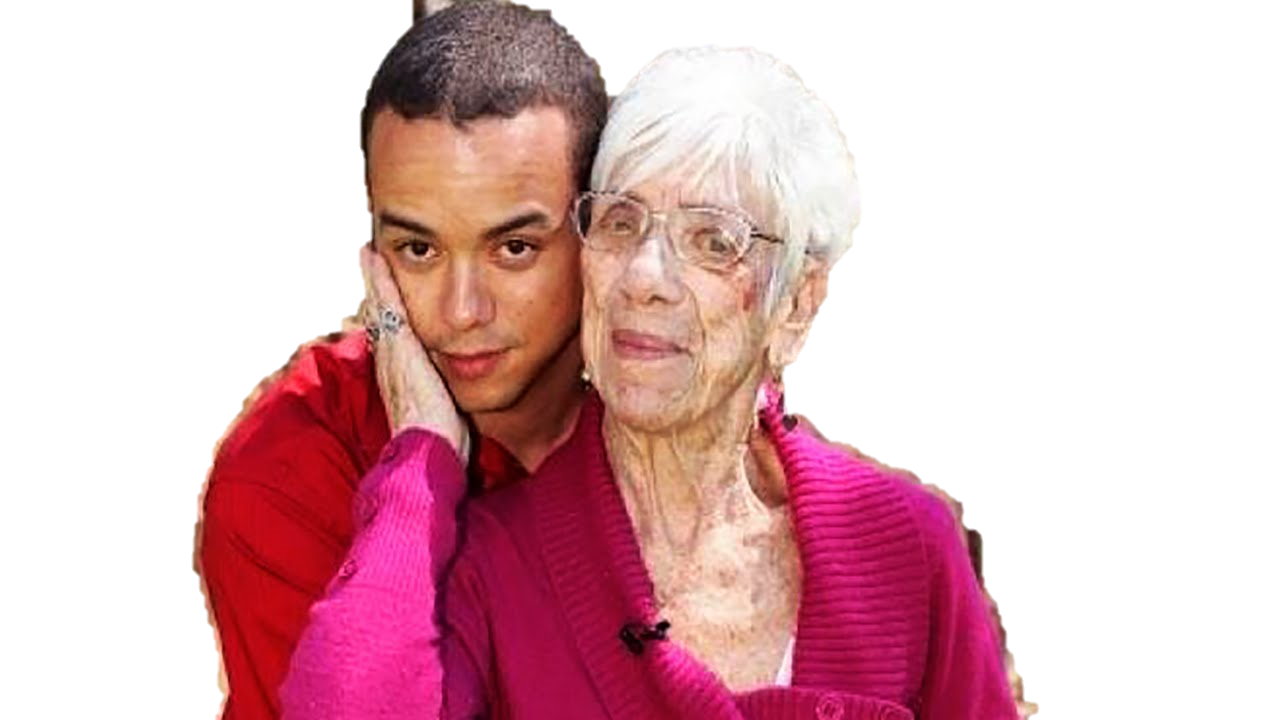 Stop complaining. 
Stop being so sour.
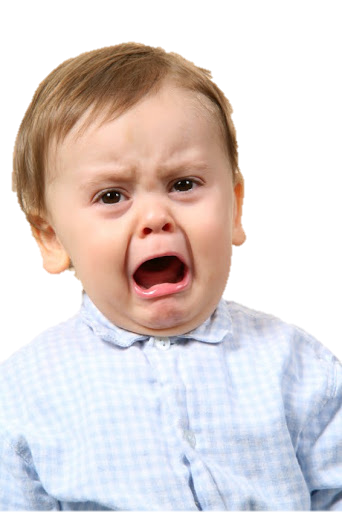 Metaphors+Idioms
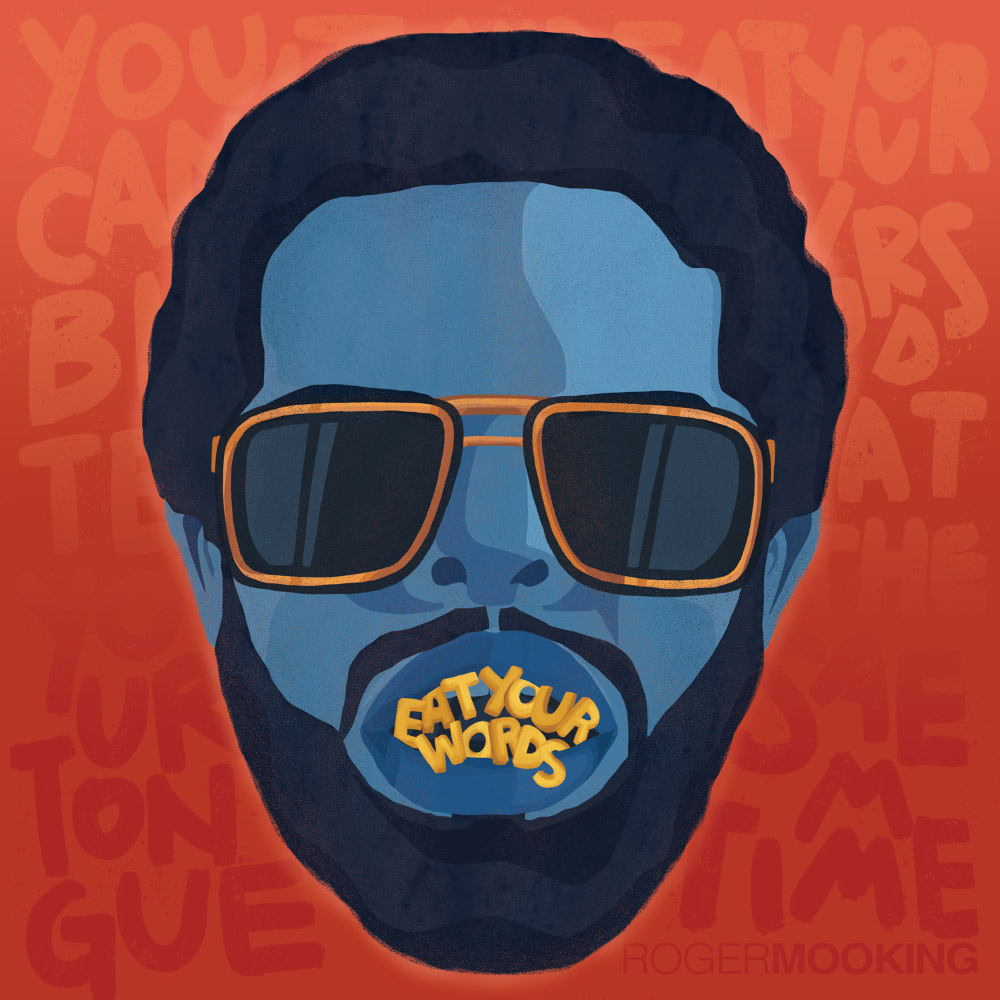 Eat your words
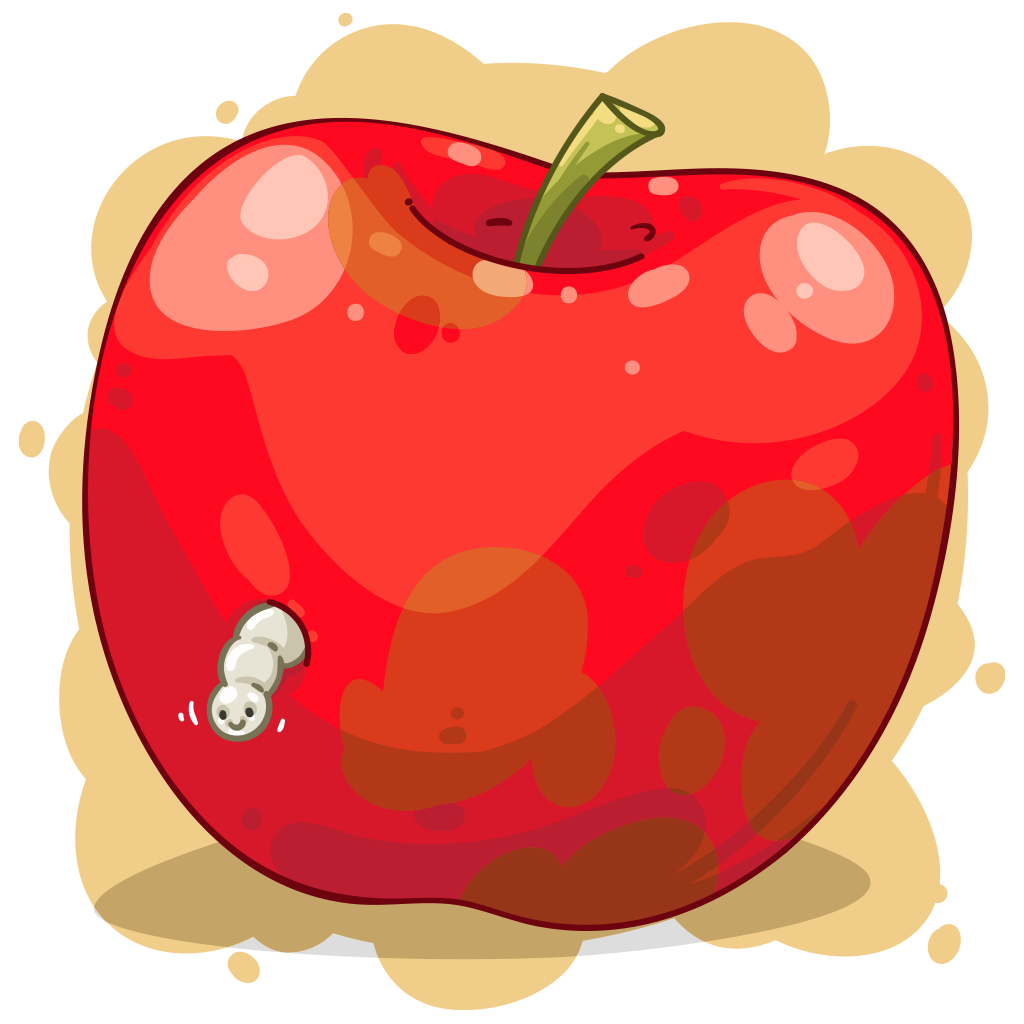 That kid is a bad apple.
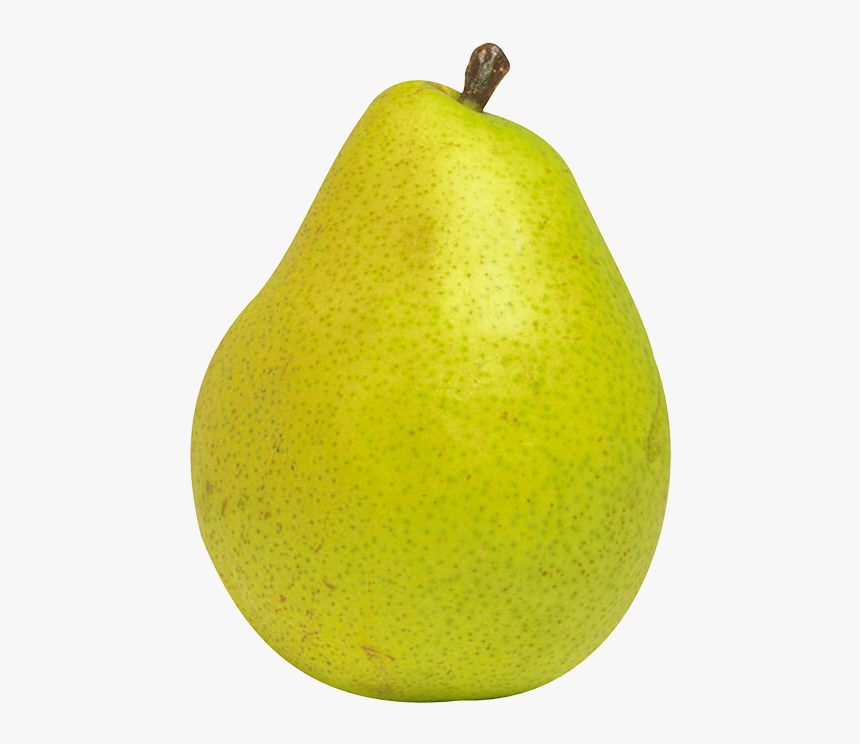 It’s gone pear-shaped.
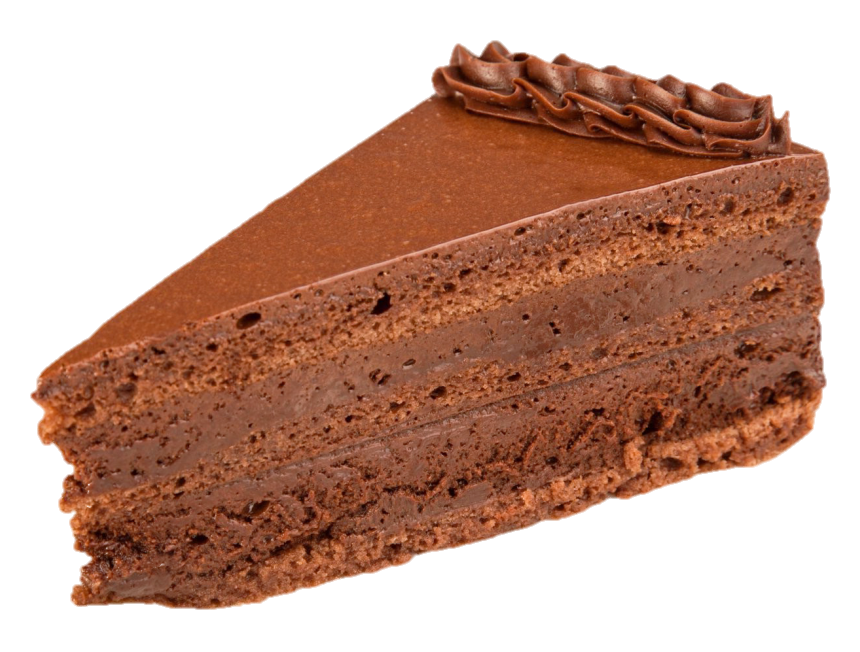 No problem.  
It was a piece of cake.
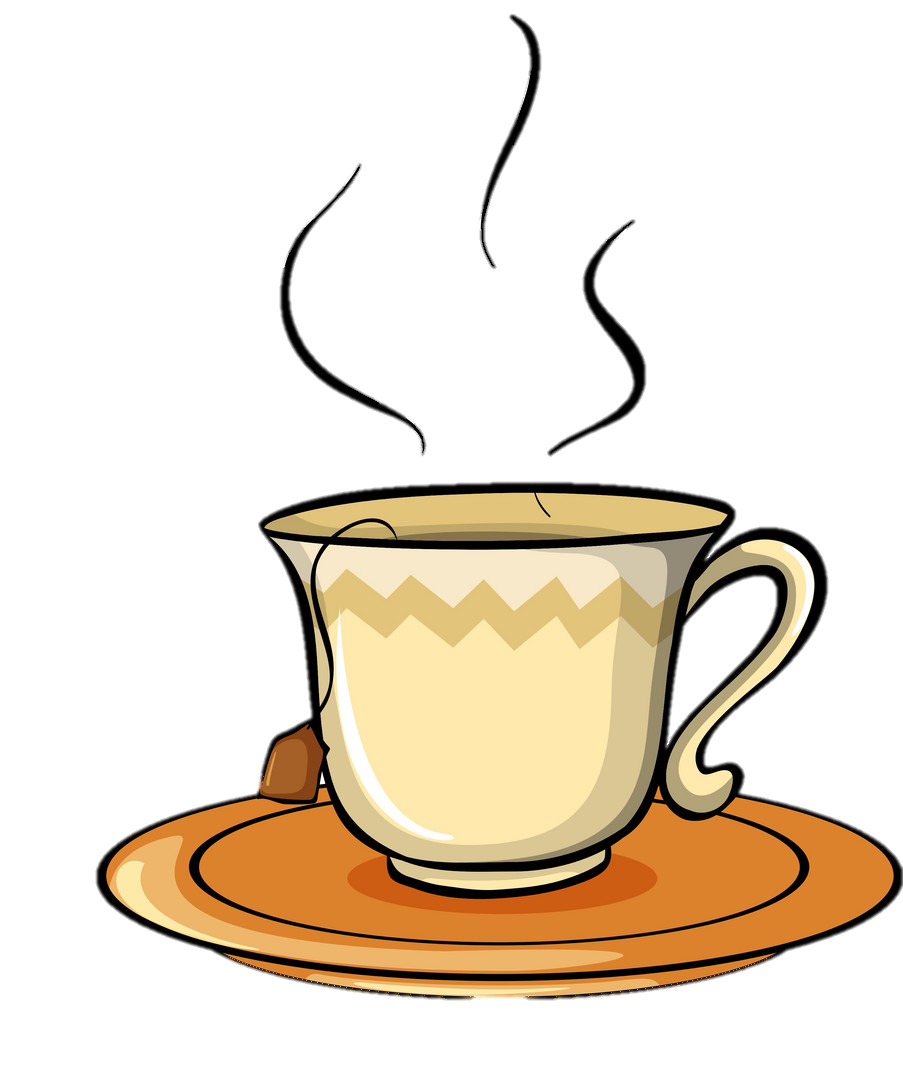 It’s just not my cup of tea.
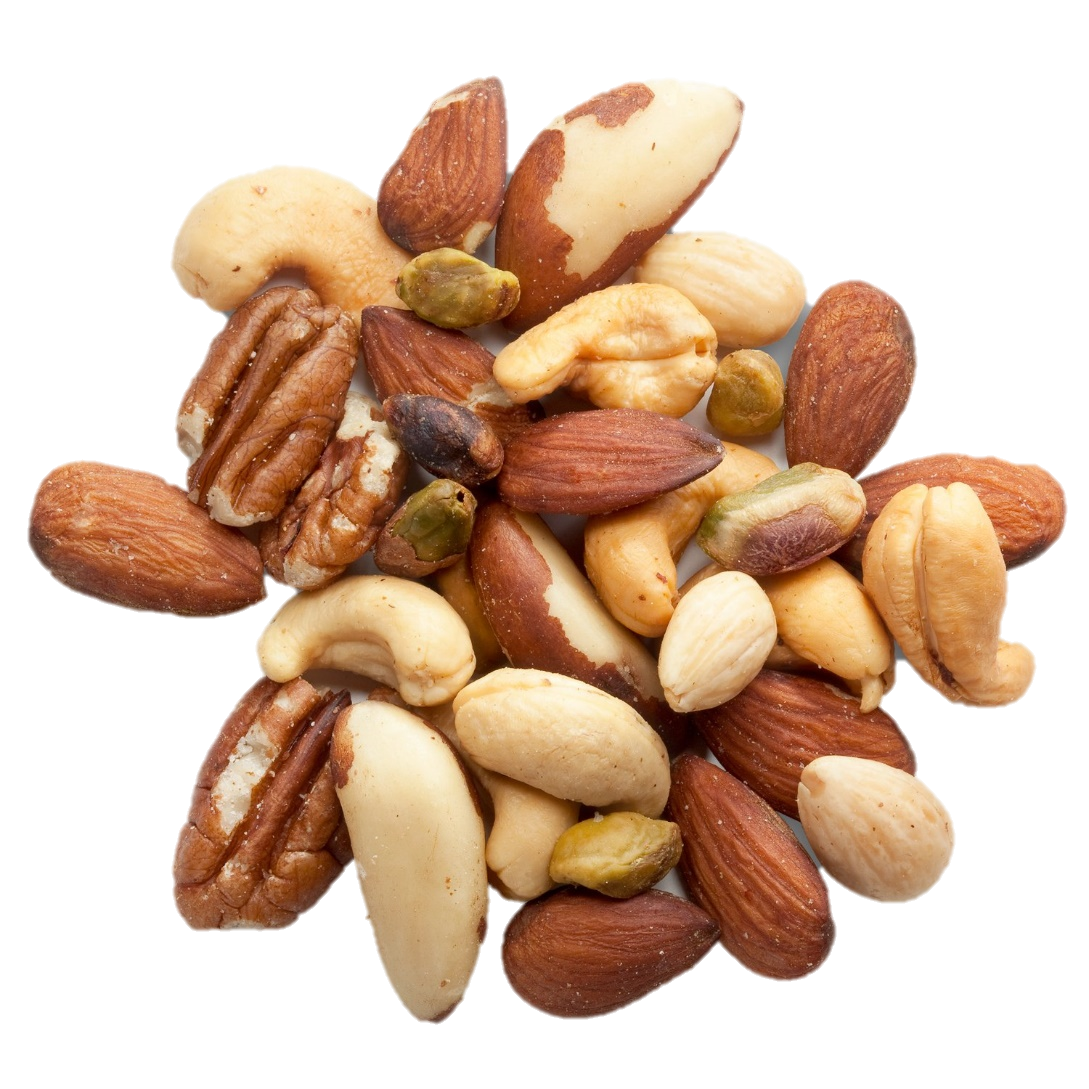 I’m going nuts.
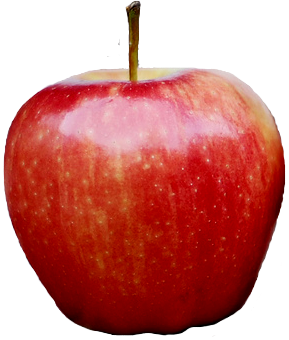 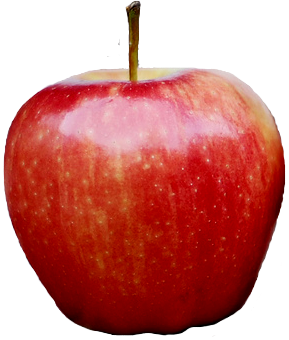 vs
Comparing apples to apples.
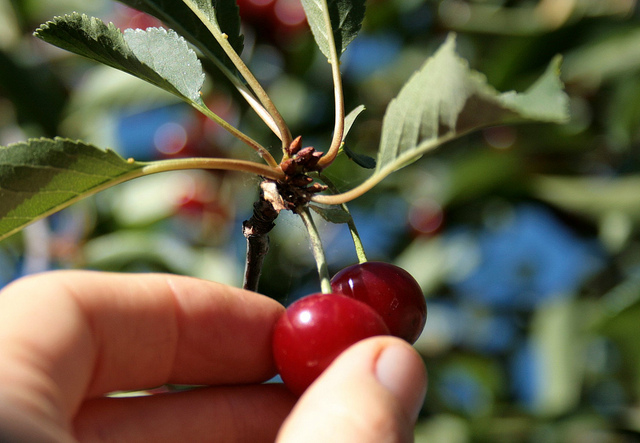 He’s cherry picking information.
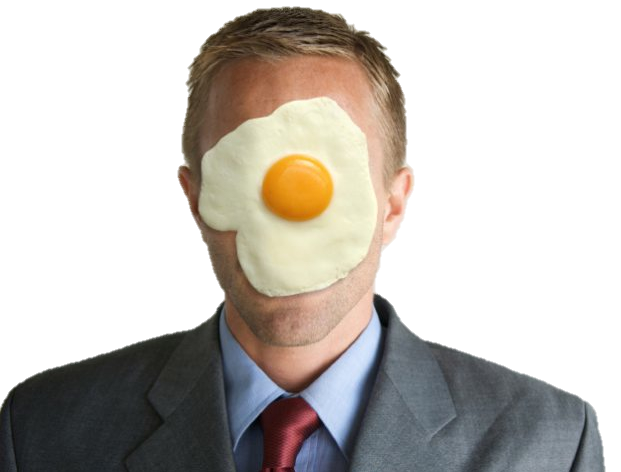 You’ve got egg on your face.
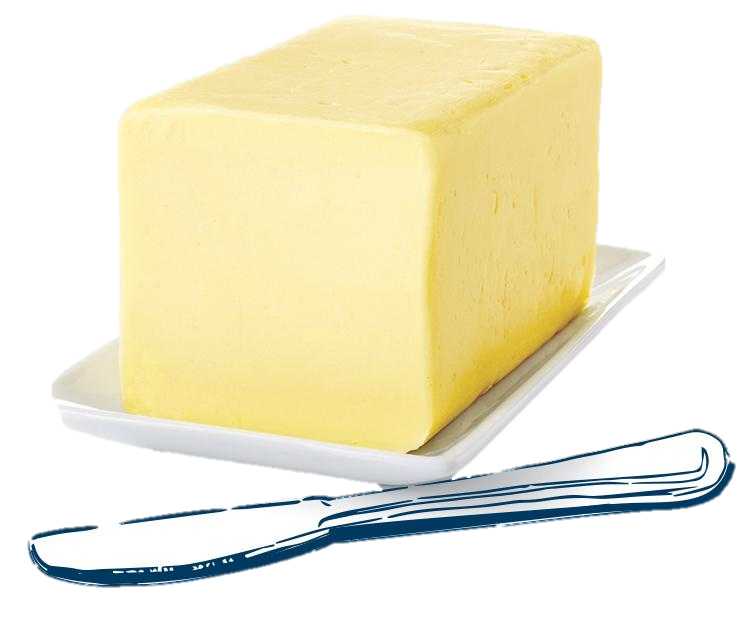 You better butter up to the boss.
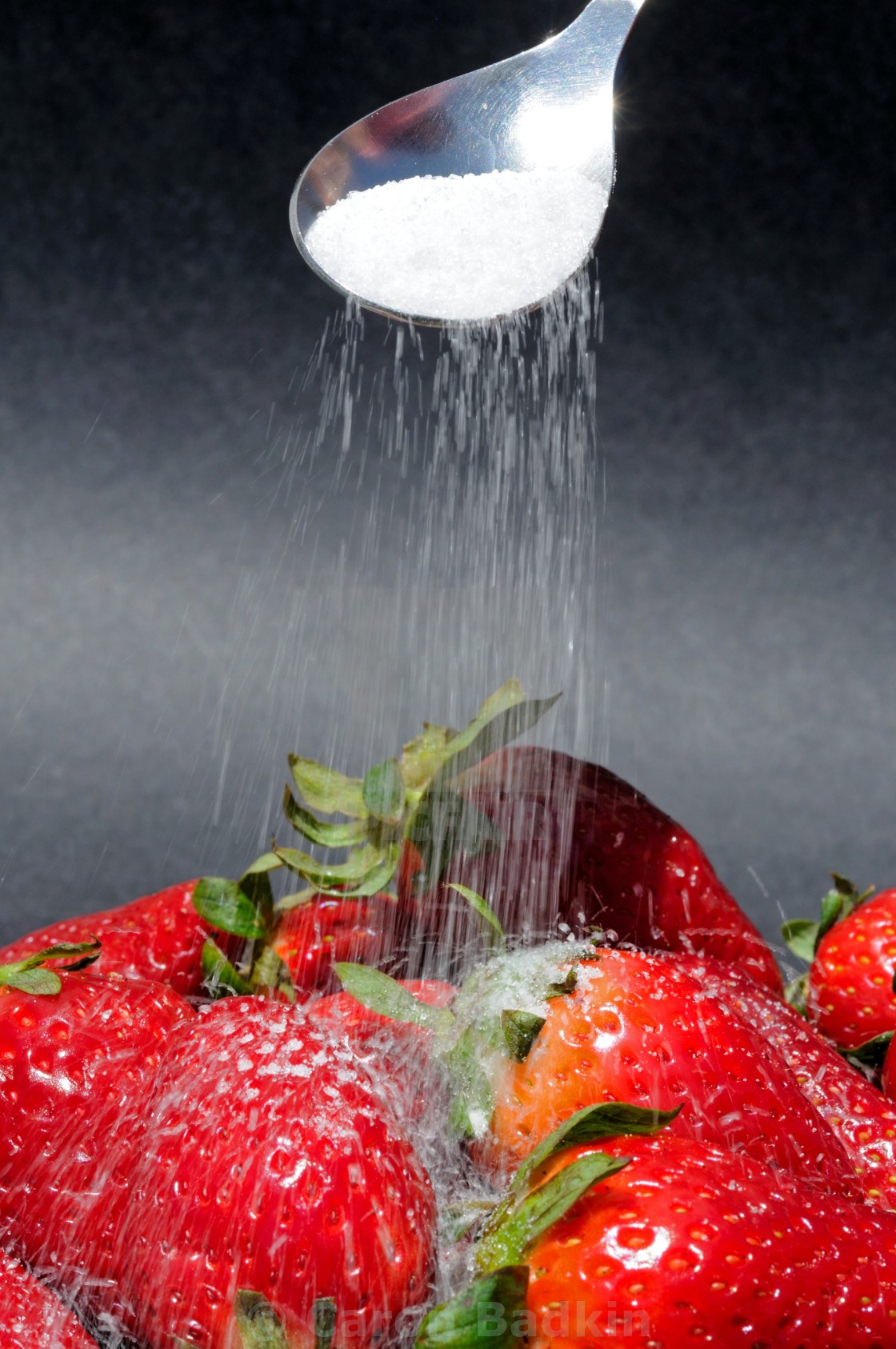 Don’t sugarcoat it.
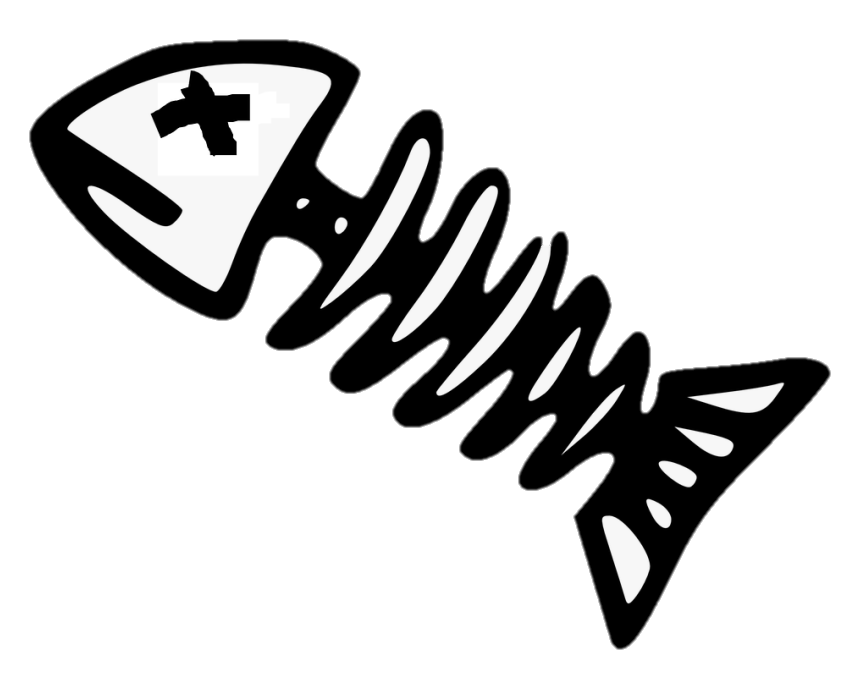 Something is fishy here.
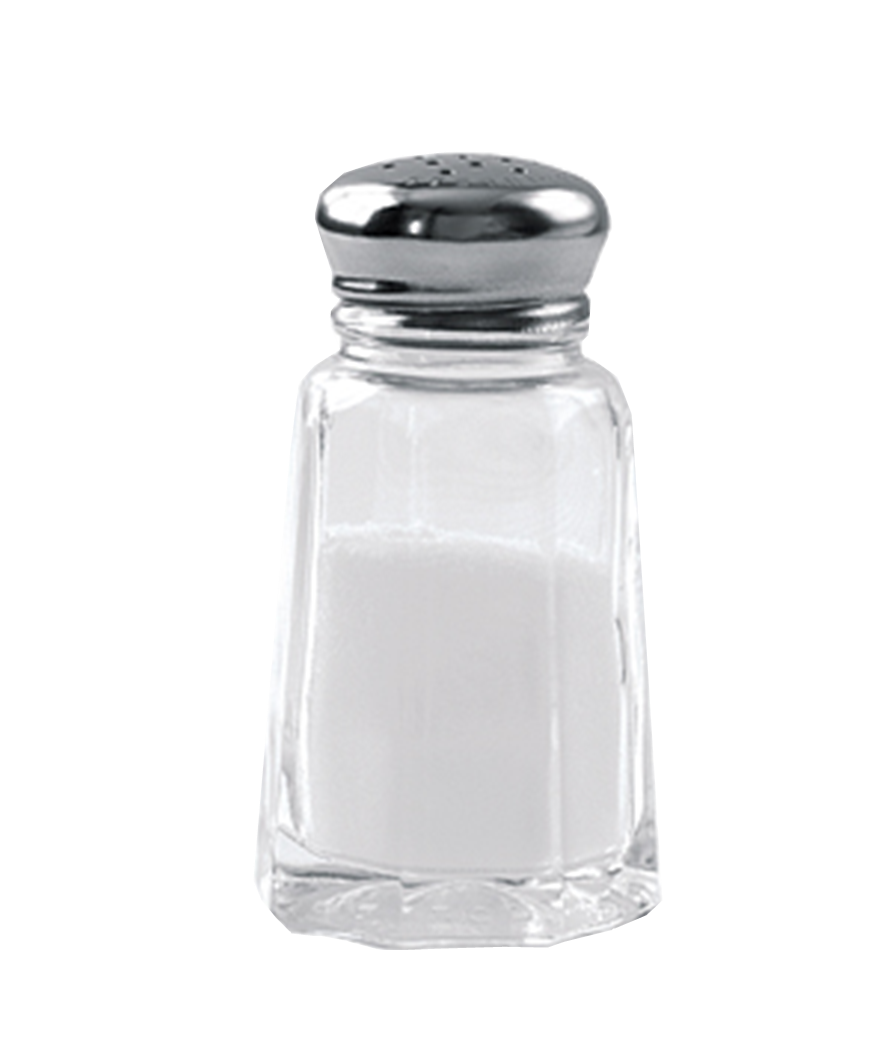 Take what he says with a grain of salt.
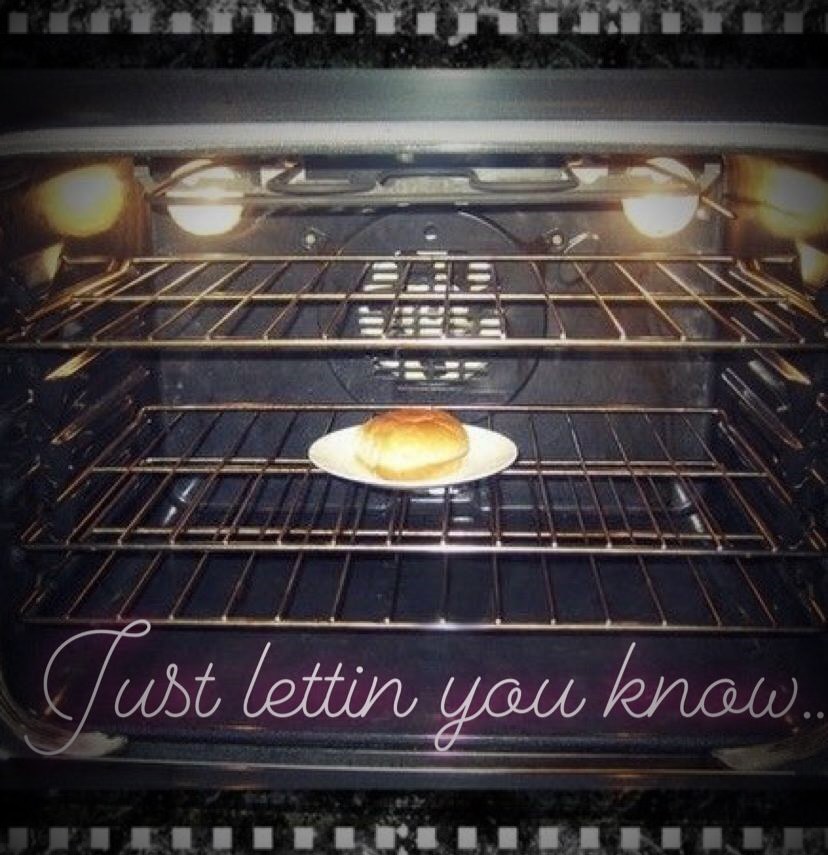 She’s got a bun in the oven.
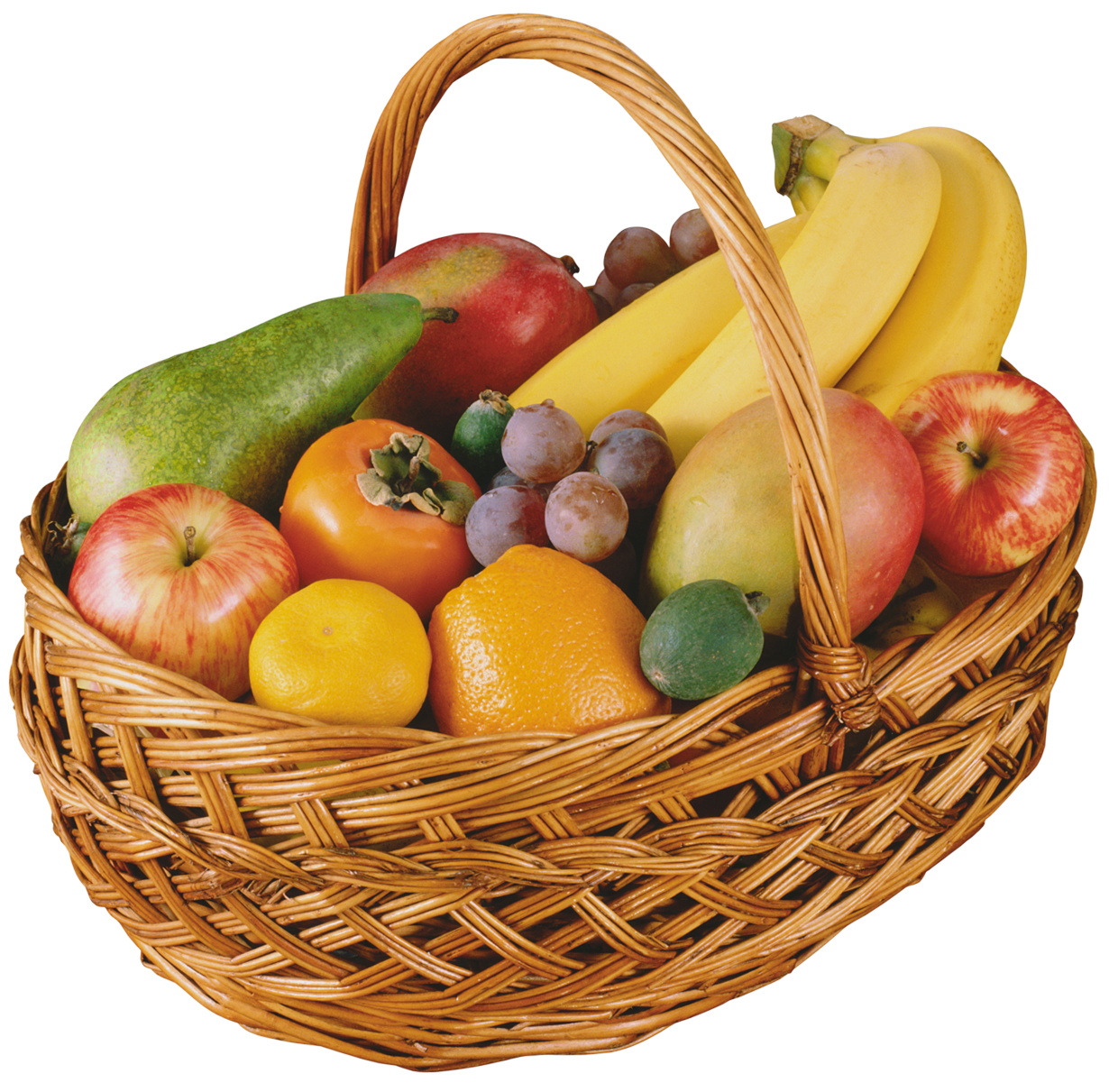 It was a fruitful investment.
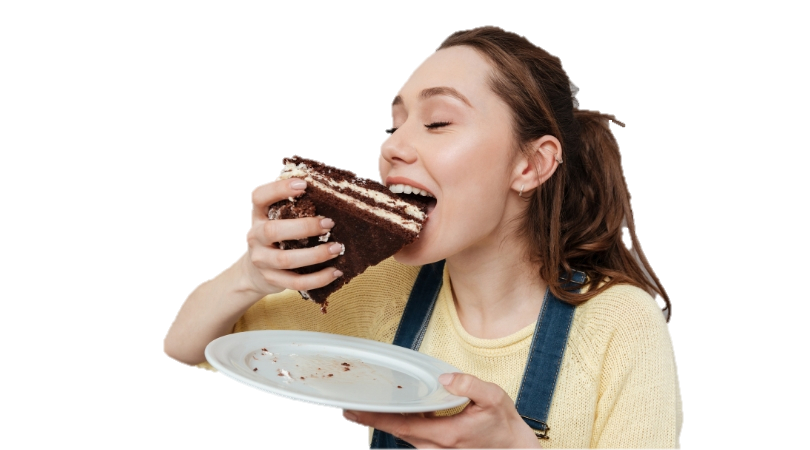 You can’t have your cake and eat it too.
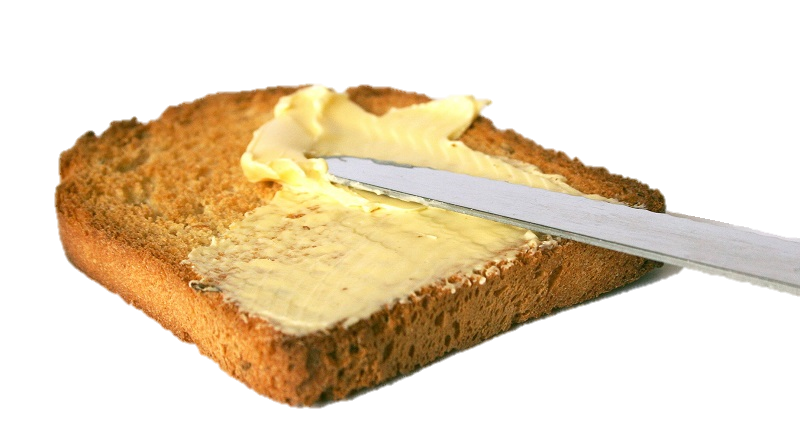 English is my bread and butter.
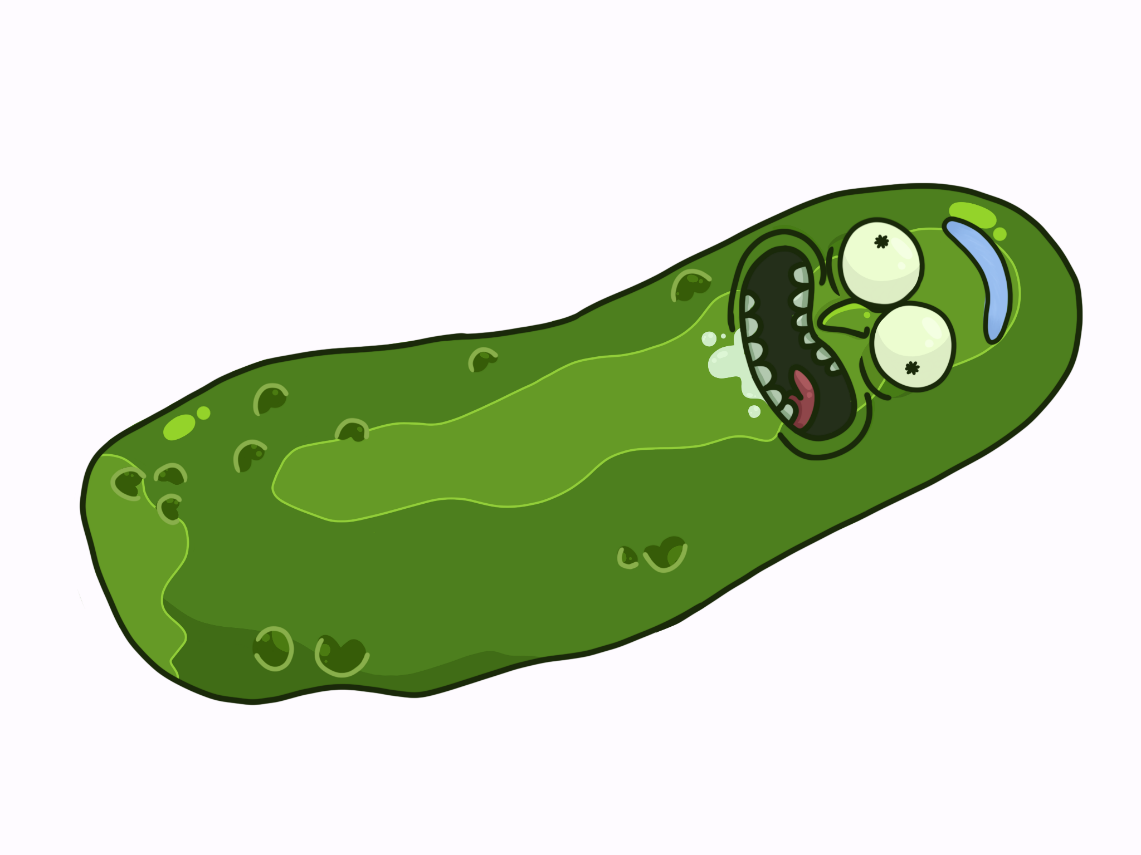 We’re in a pickle now.
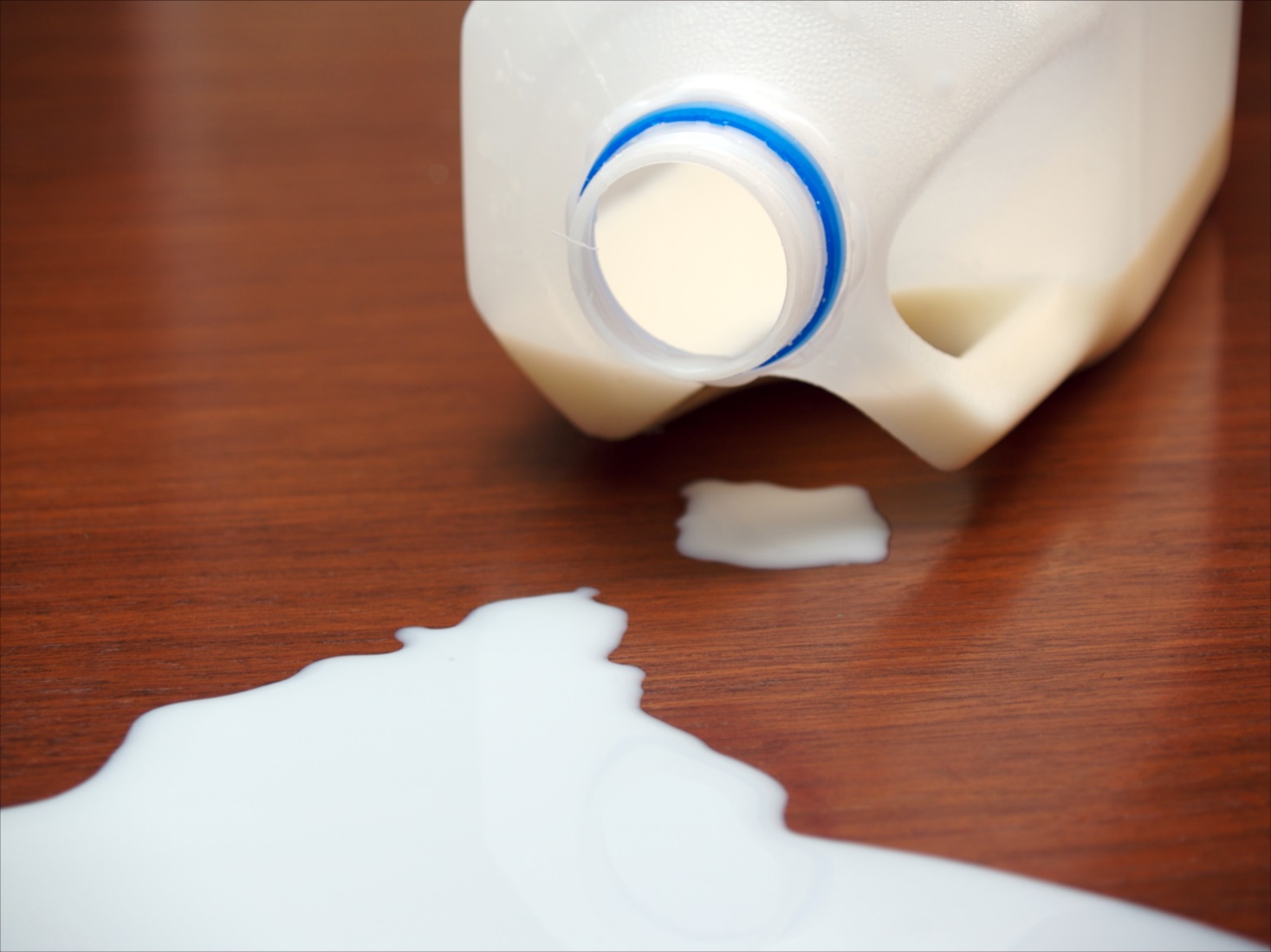 Don’t cry over spilled milk.
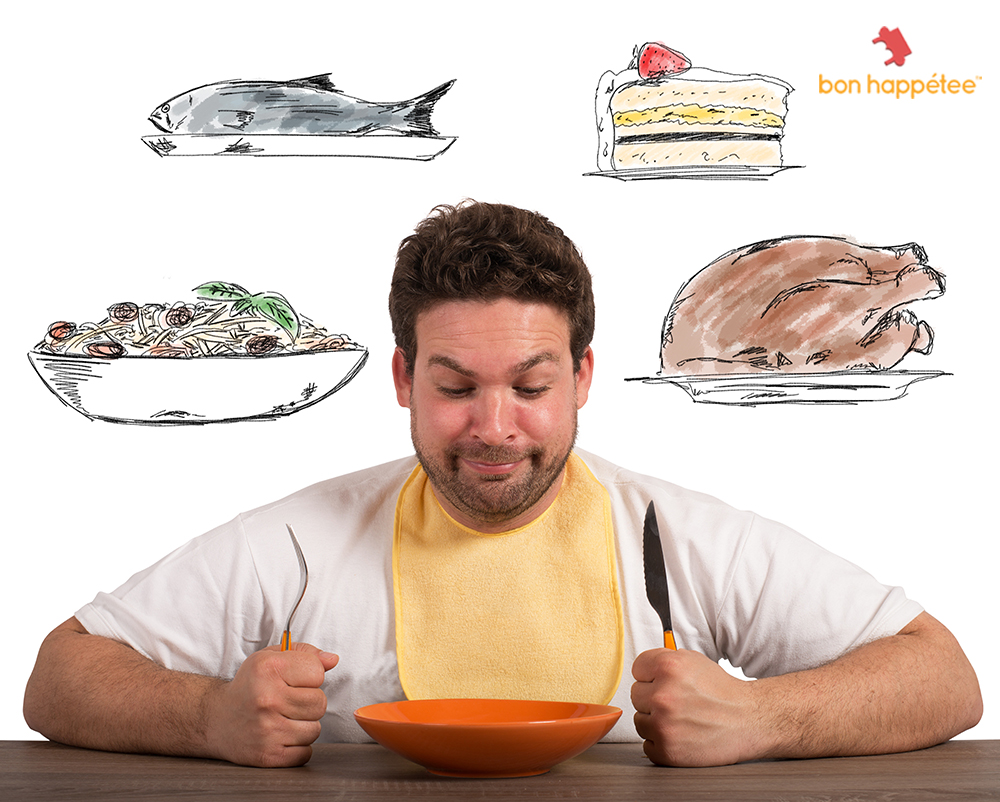 Food for thought
Metaphoric Mad Libs
Object of the story
Body part
Body part
Body part
Body part
Body part
Action
Object
Object
__________Joyce Kilmer
I think that I shall never see
A poem lovely as a ____________.

A ____________ whose __________________ is prest
Against the earth’s sweet ___________________;

A ______________ that look at God all day,
And lifts her _____________ to pray; 

A ____________ that may in summer wear
A ____________ in her ______________;

Upon whose ___________ snow has ___________;
Who intimately lives with _____________. 

Poems are made by fools like me,
But only God can make a _____________.
TreesJoyce Kilmer
I think that I shall never see
A poem lovely as a tree.

A tree whose hungry mouth is prest
Against the earth’s sweet flowing breast;

A tree that look at God all day,
And lifts her leafy arms to pray; 

A tree that may in summer wear
A nest of robins in her hair;

Upon whose bosom snow has lain;
Who intimately lives with rain. 

Poems are made by fools like me,
But only God can make a tree.
Dreams
DreamsLangston Hughes
Hold fast to dreams
For if dreams _________
Life is a ______________
That cannot ___________. 

Hold fast to dreams
Life is a ________________
________with ________.
DreamsLangston Hughes
Hold fast to dreams
For if dreams die
Life is a broken-winged bird
That cannot fly. 

Hold fast to dreams
Life is a barren field
Frozen with snow.
Lyrics
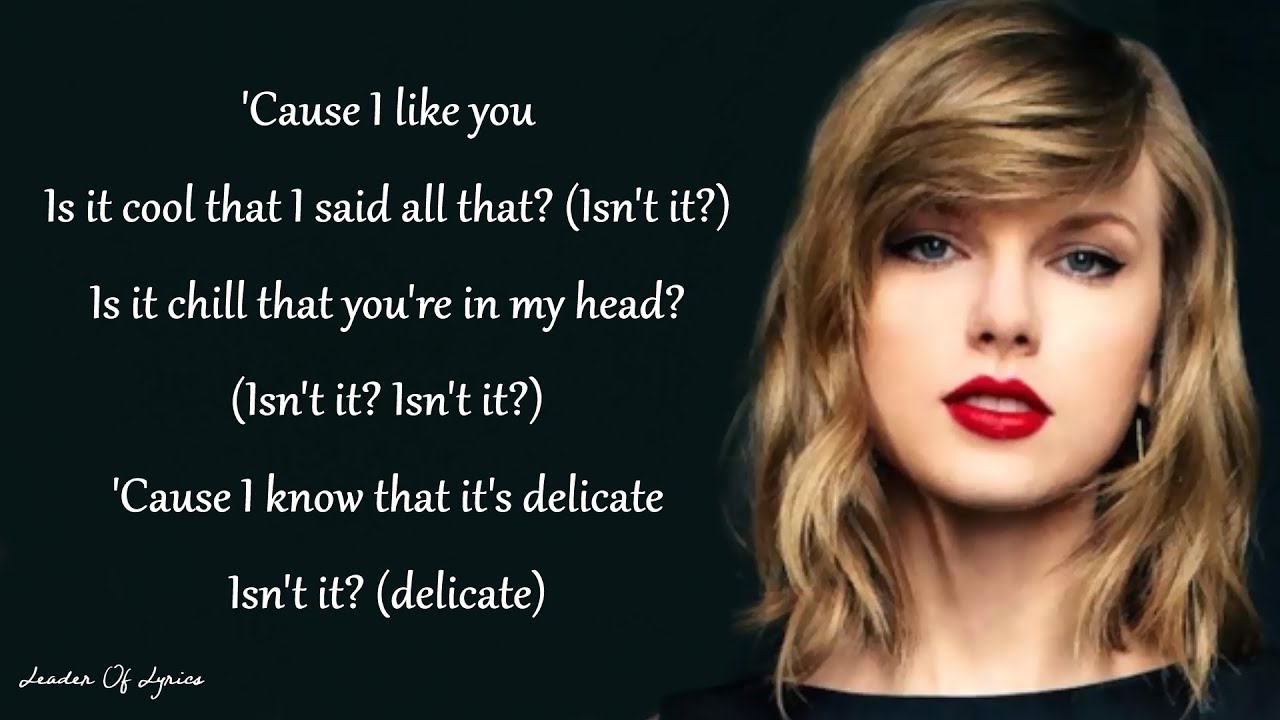 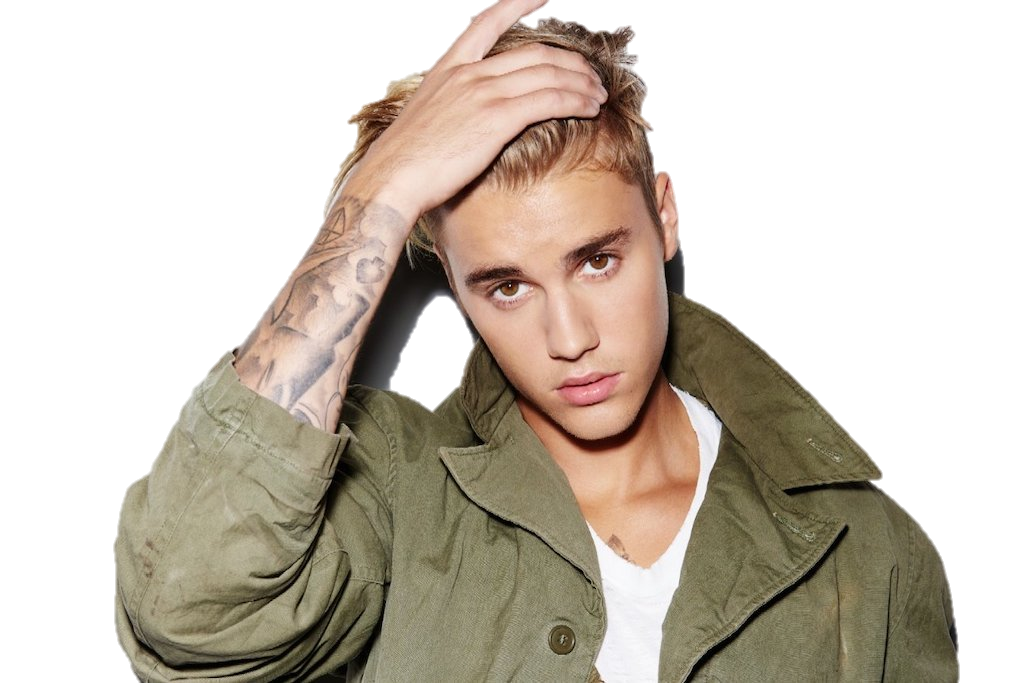 If you like the way you look that much,
Oh baby, you should go and love yourself
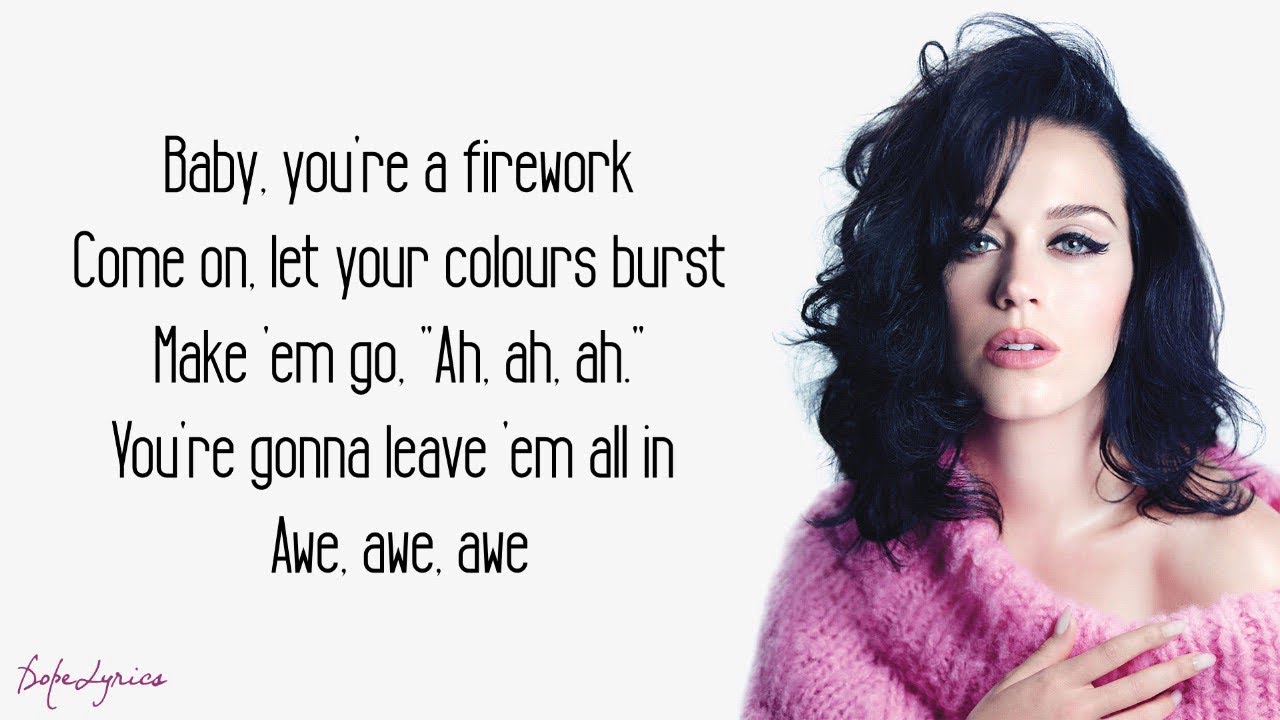 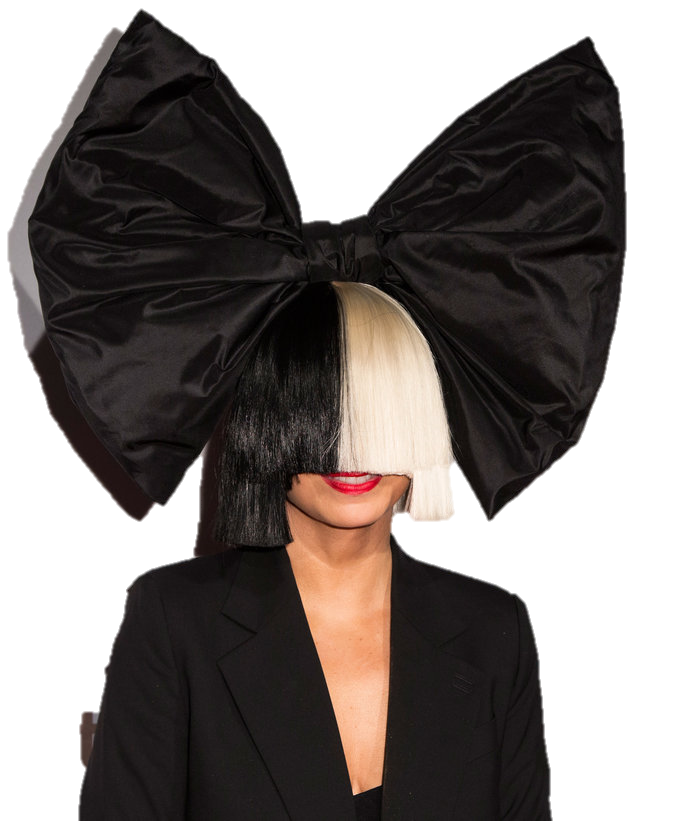 Shoot me down,
but I wont fall
I am titanium.
My heart’s a stereo
It beats for you so listen close
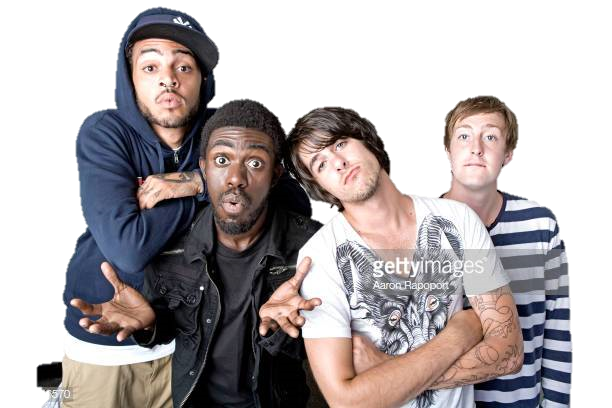 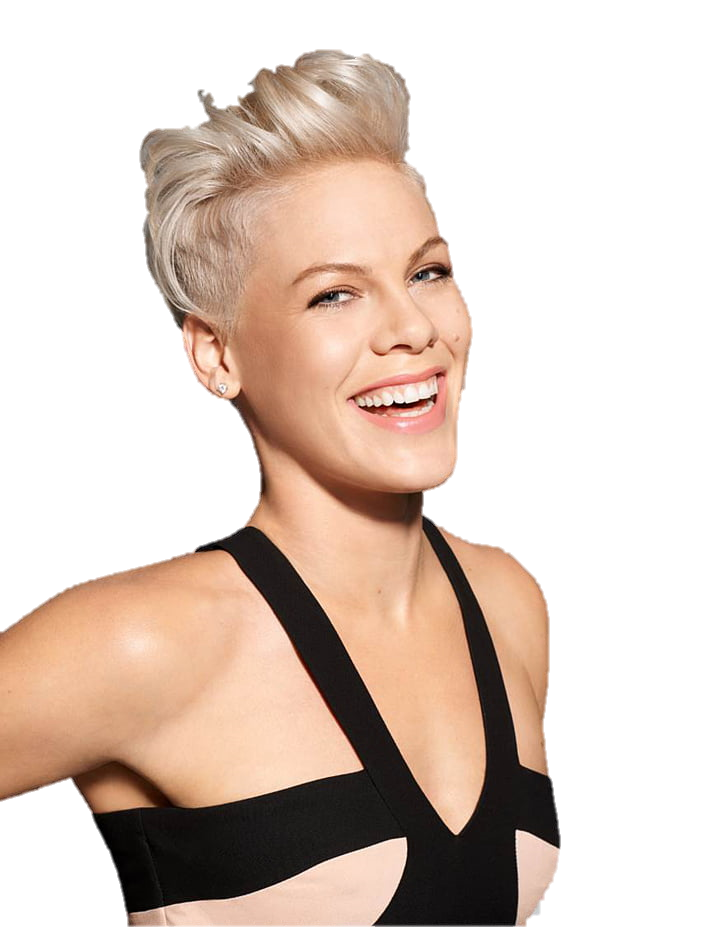 God is a DJ, life is a dancefloor
Love is the rhythm, you are the music
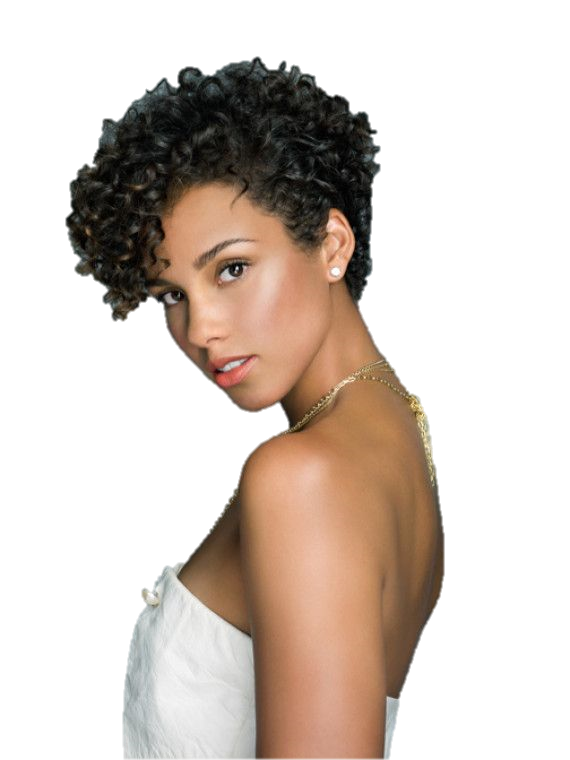 She’s just a girl, 
and she’s on fire
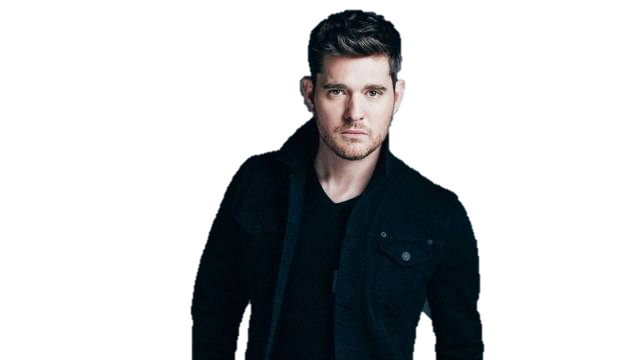 You’re a falling star, you’re the getaway car
You’re the line in the sand when I go to far
You’re the swimming pool on an August day
And you’re the perfect thing to see
The Rose
The RoseBette Midler
Some say love, it is a river, that drowns the tender reed

Some say love, it is a ______,  because _______________________
The RoseBette Midler
Some say love, it is a river, that drowns the tender reed
Some say love, it is a rose, that leaves your soul to bleed
Some say love, it is a hunger, an endless aching need
I say love, it is a flower, and you, its only seed
The RoseBette Midler
It’s the heart of breaking, that never learns to dance
It’s the dream afraid of waking, that never takes the chance
It’s the one who won’t be taken, who cannot seem to give
And the soul afraid of dying, that never learns to live
The RoseBette Midler
When the night has been too lonely and the road has been too long
And you think that love is only for the lucky and the strong
Just remember in the winter, far beneath the bitter snows
Likes the seed, that with the sun’s love in the spring becomes the rose.
Daily Life Metaphors
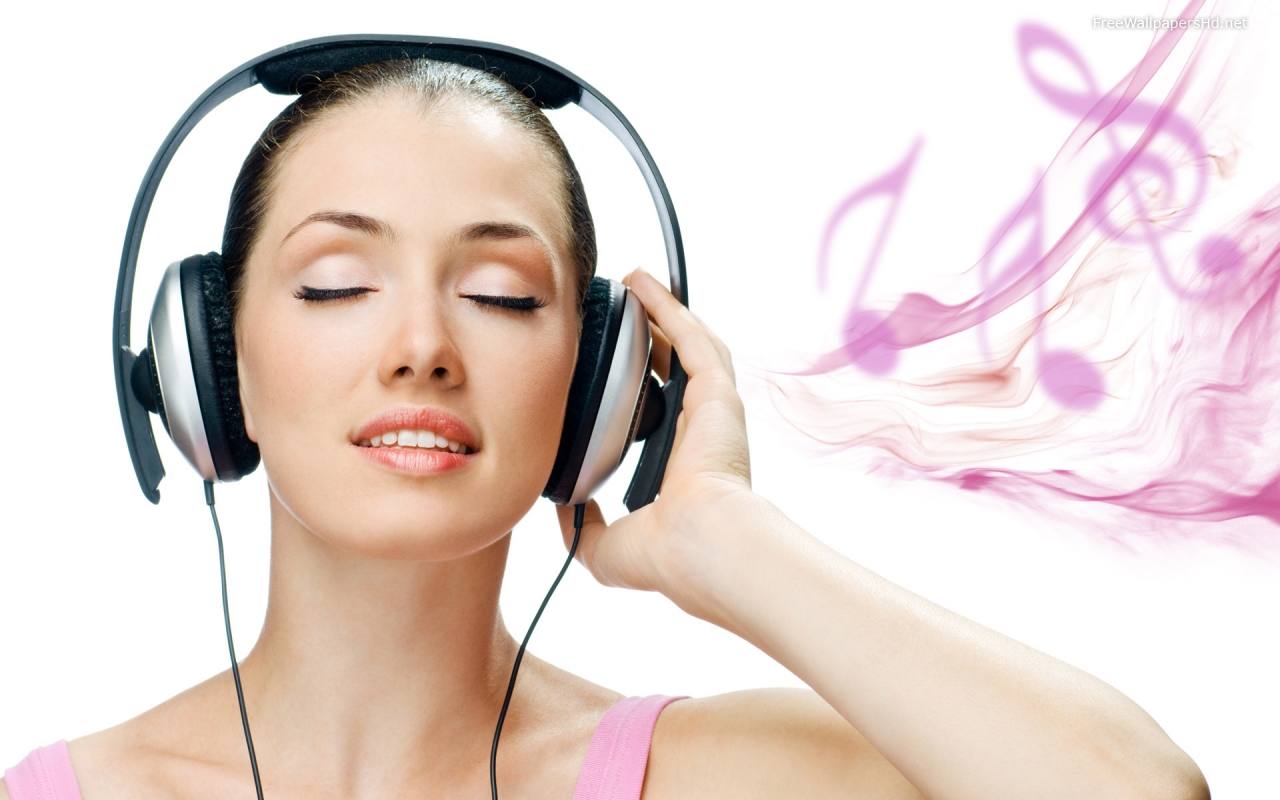 That’s music to my ears.
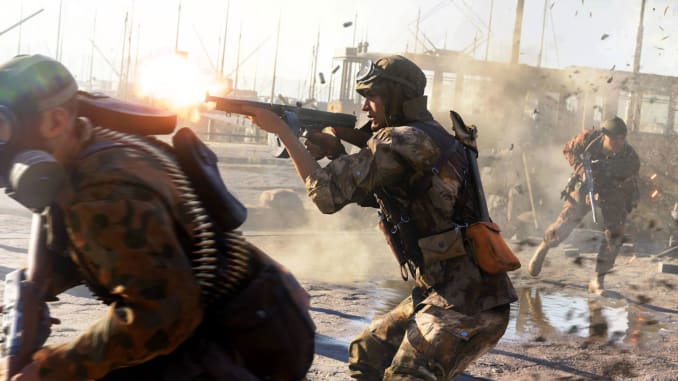 Love is a battlefield.
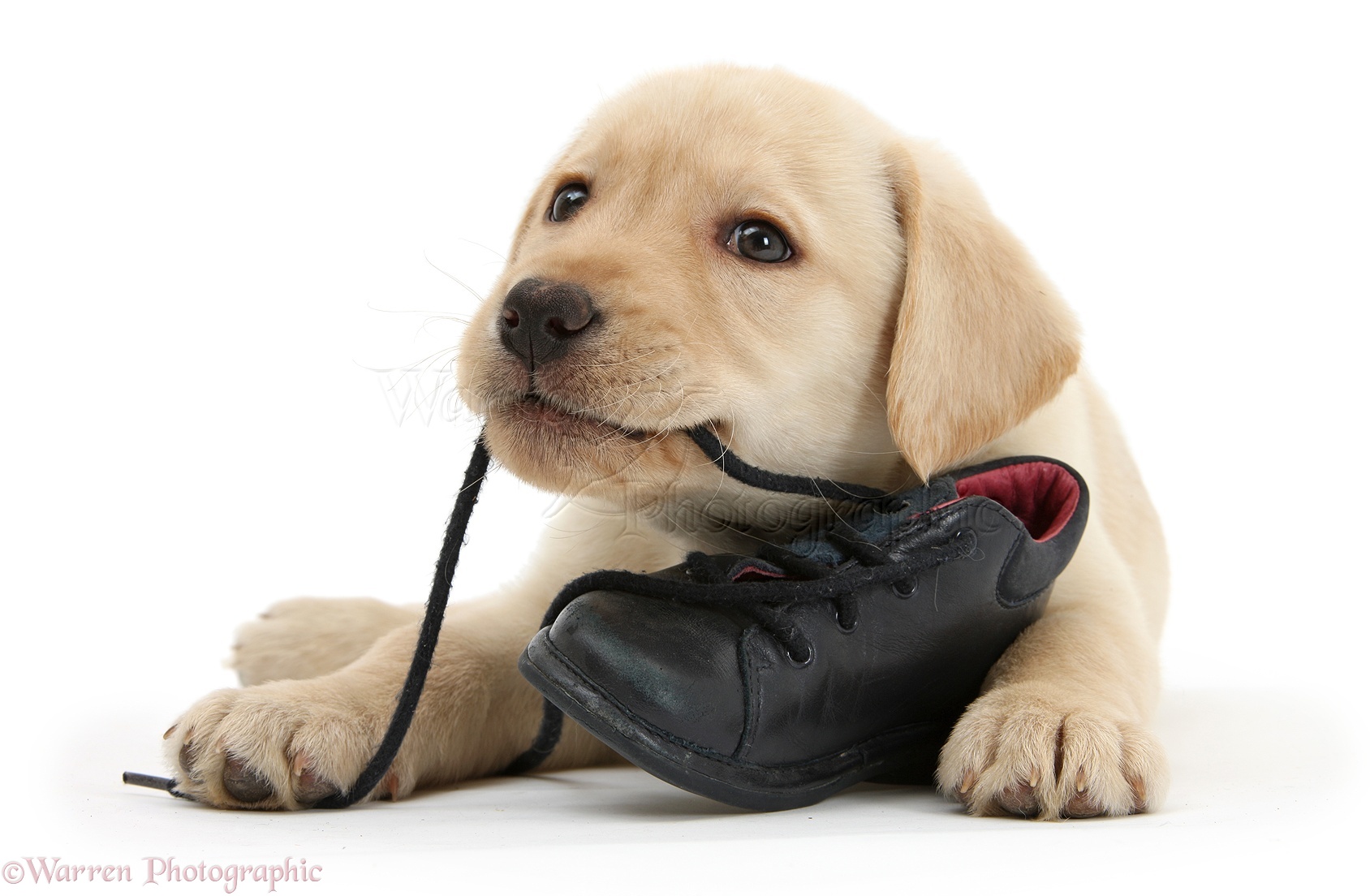 You’ve given me something to chew on.
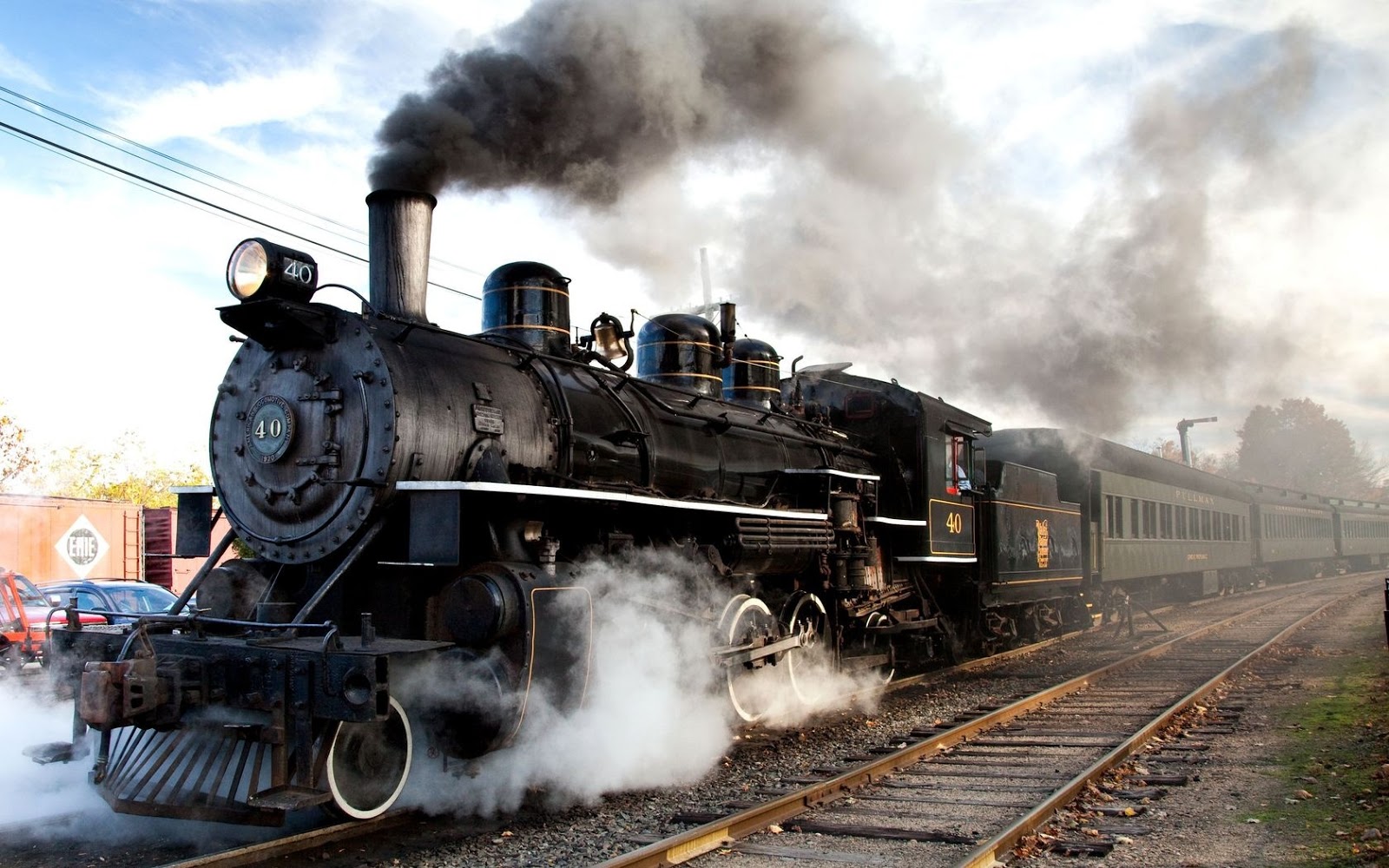 He’s just blowing off steam.
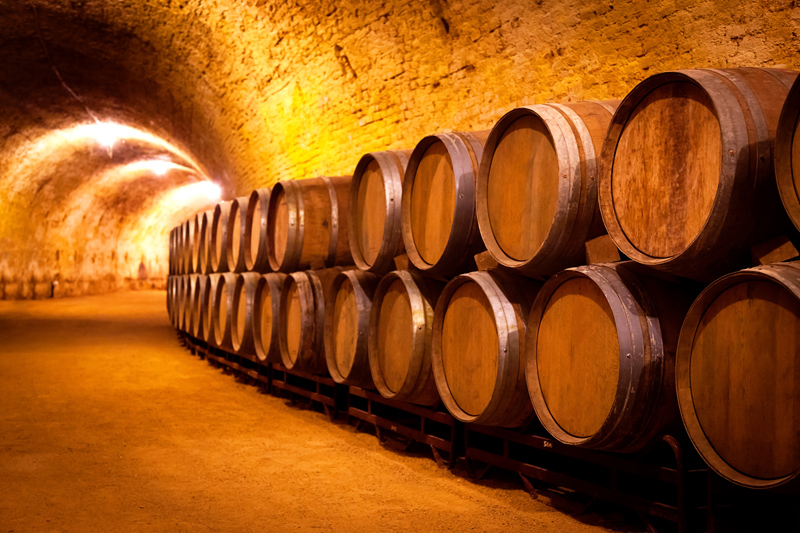 Love is a fine wine.
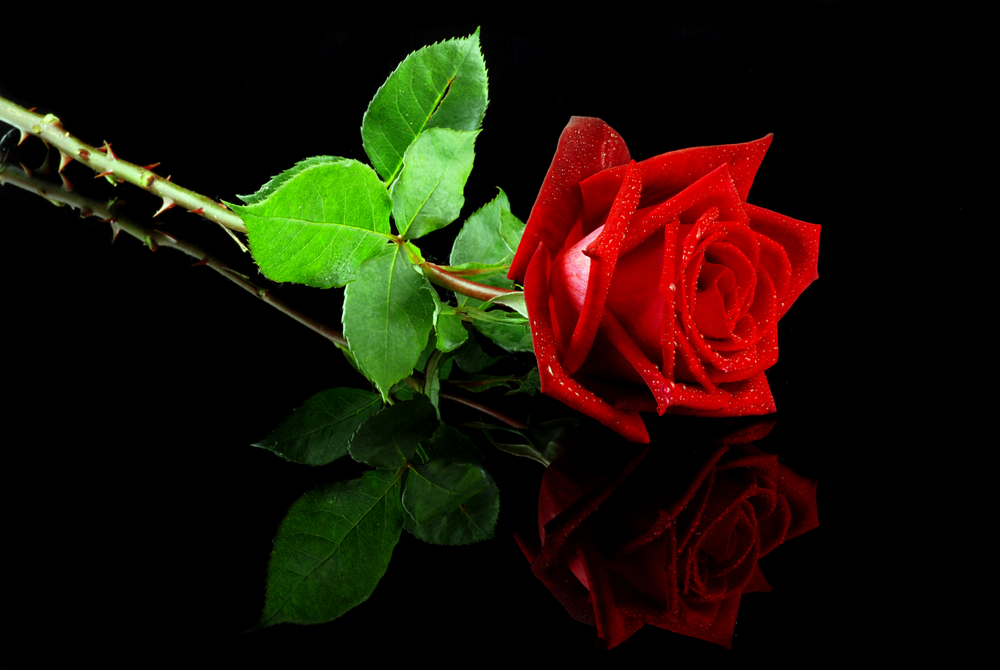 She’s a thorn in my side.
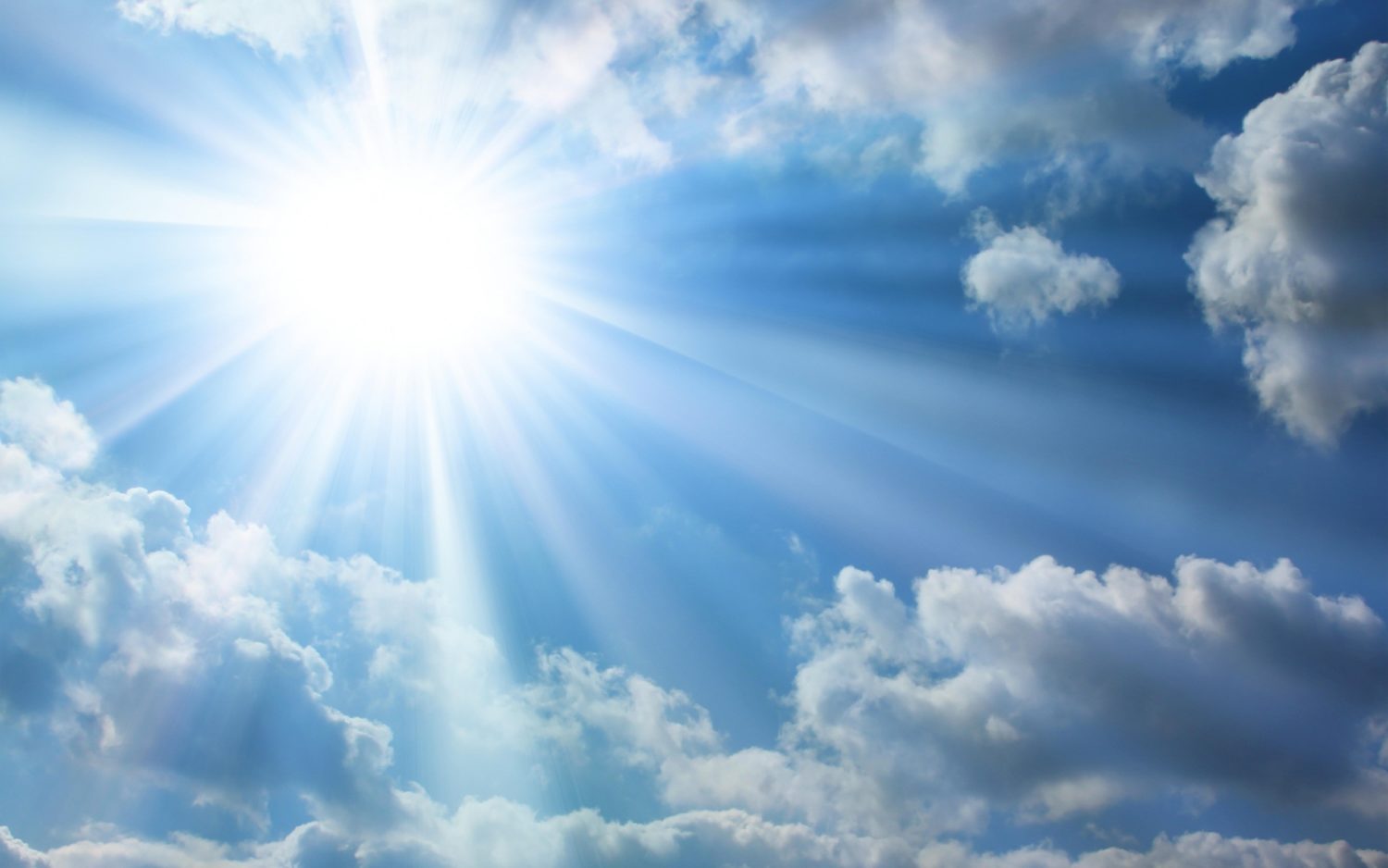 You are the light of my life.
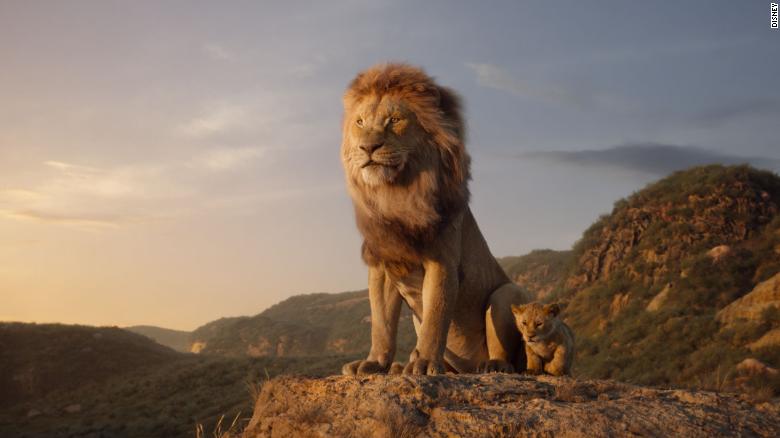 He has the heart of a lion.
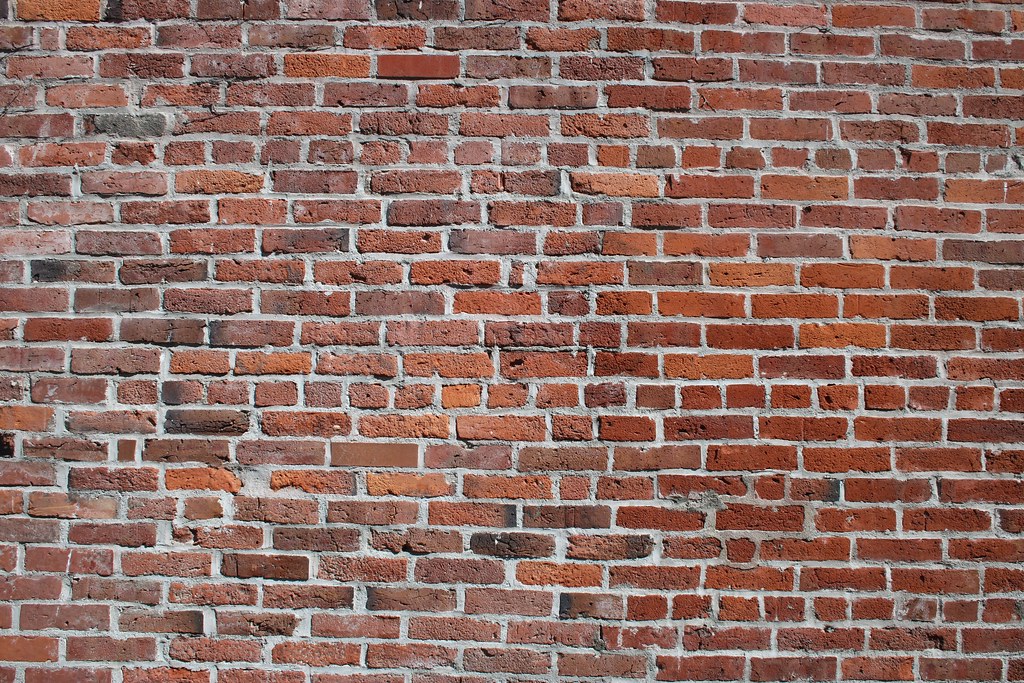 Am I talking to a brick wall?
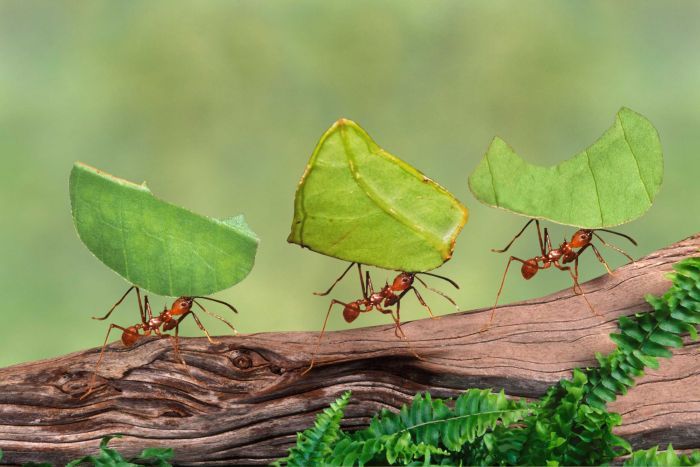 He has ants in his pants.
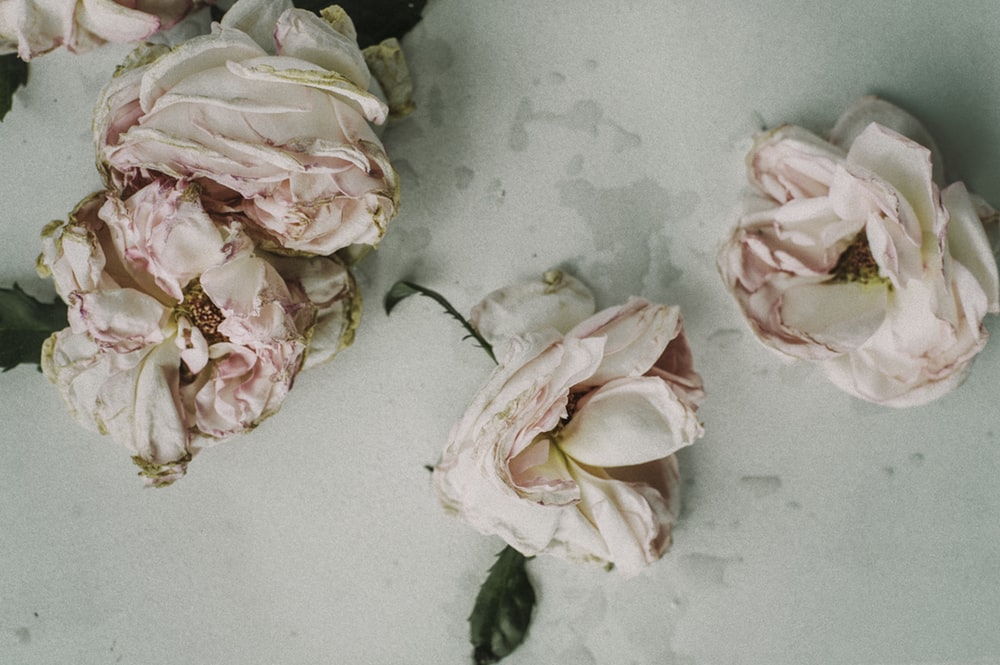 Beauty is a fading flower.
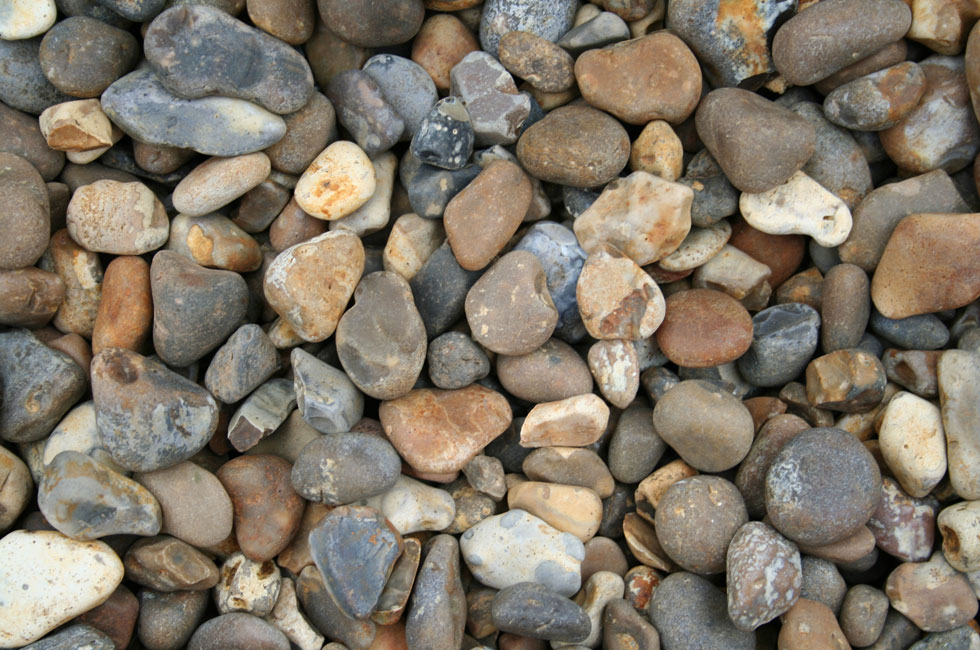 She has a heart of stone.
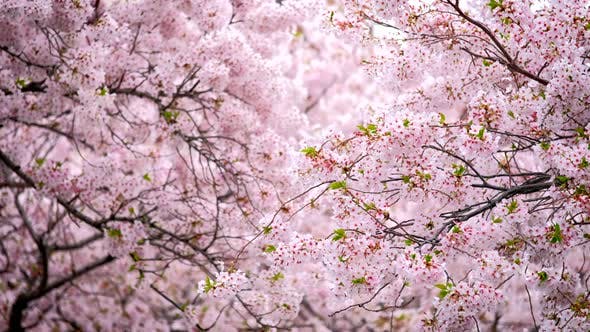 He’s a late bloomer.
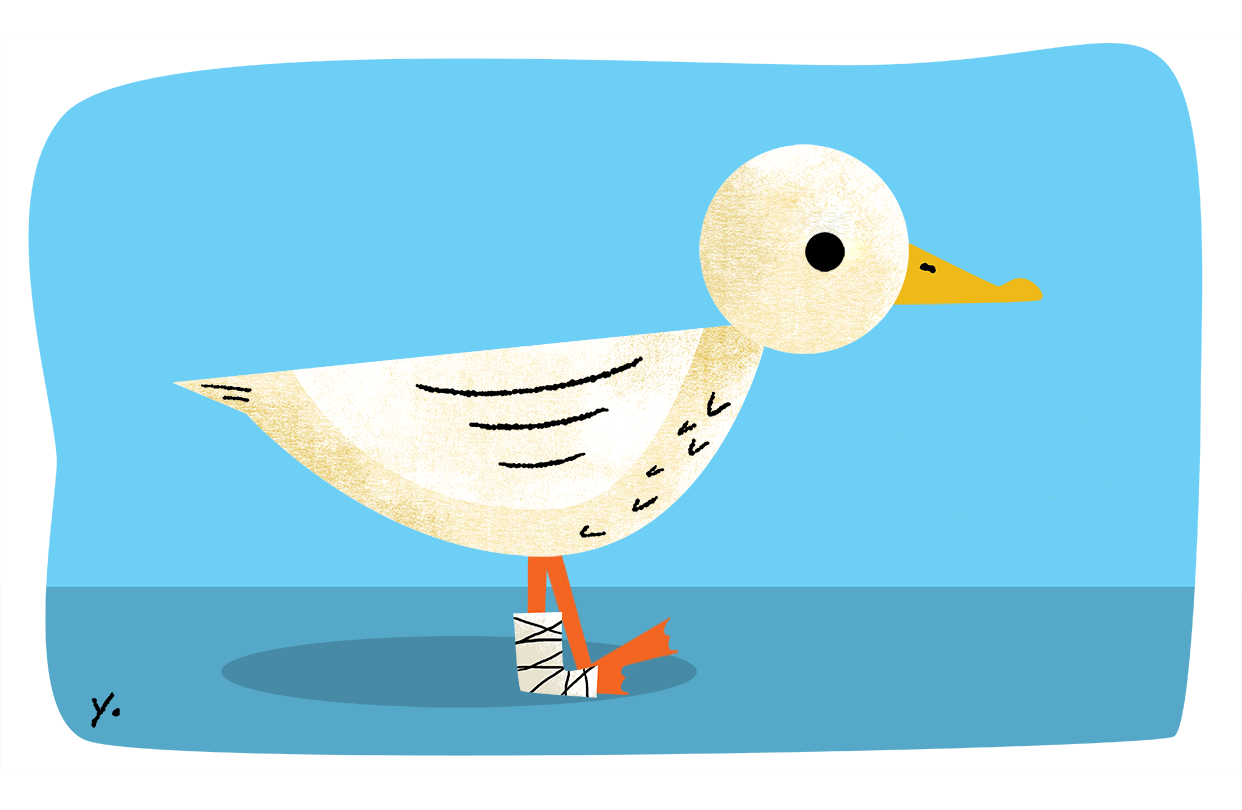 He’s a lame duck now.
Clean Sources:  Six Metaphors a Minute?
http://www.cleanchange.co.uk/cleanlanguage/wp-content/uploads/2014/02/Six-metaphors-a-minute-final.pdf
The Rose – Bette Midler
https://www.youtube.com/watch?v=zxSTzSEiZ2c
The Essential List of 90+ Metaphor Examples in Literature and Pop Culture
https://blog.reedsy.com/metaphor-examples/?fbclid=IwAR1rkgCQ0j-p3ePC5k0estc6uqz-xXRZ4FYXkXOFkoB8ZGztkcqcZ1fCZQ4
Stopping by a Woods on a Snowy DayRobert Frost
Whose woods these are I think I know.
His house is in the village though.
He will not see me stopping here.
To watch his woods fill up with snow.
Stopping by a Woods on a Snowy DayRobert Frost
My little horse must think it queer
To stop without a farmhouse near
Between the woods and frozen lake
The darkest evening of the year.
Stopping by a Woods on a Snowy DayRobert Frost
He gives his harness bells a shake
To ask if there is some mistake.
The only other sound’s the sweep
Of easy wind and downy falke.
Stopping by a Woods on a Snowy DayRobert Frost
The woods are lovely, dark and deep, 
But I have promises to keep, 
And miles to go before I sleep, 
And miles to go before I sleep.
Stopping by a Woods on a Snowy DayRobert Frost
Whose woods these are I think I know.
His house is in the village though.
He will not see me stopping here.
To watch his woods fill up with snow.